Universidade Federal do Amapá-UNIFAPCurso de Arquitetura e UrbanismoTrabalho de Conclusão de Curso
A REVITALIZAÇÃO DO CINEMA TEATRO PAROQUIAL COM A IMPLANTAÇÃO DE UM MUSEU DA IMAGEM E DO SOM EM UMA PROPOSTA CONTEMPORÂNEA
Acadêmicas: 
Ana Maria de Souza Freitas
Eloá Moraes de Carvalho
Suellen Braga da Silva
Orientadora: 
Eloane Cantuária
Santana-AP
Fevereiro-2011
TÍTULO: A REVITALIZAÇÃO DO CINEMA TEATRO PAROQUIAL COM A IMPLANTAÇÃO DE UM MUSEU DA IMAGEM E DO SOM EM UMA PROPOSTA CONTEMPORÂNEA
INTRODUÇÃO
Justificativa;
Resgatar não só um prédio, mas uma memória de um bairro, de uma sociedade.
O Cinema possui características consideráveis para torná-lo como patrimônio da cidade de Macapá. É uma construção antiga decorrente da expansão da cidade.
Possui em sua fachada características de épocas e estilos pelo qual a cidade de Macapá presenciou.  E o não reconhecimento do valor histórico da arquitetura local.
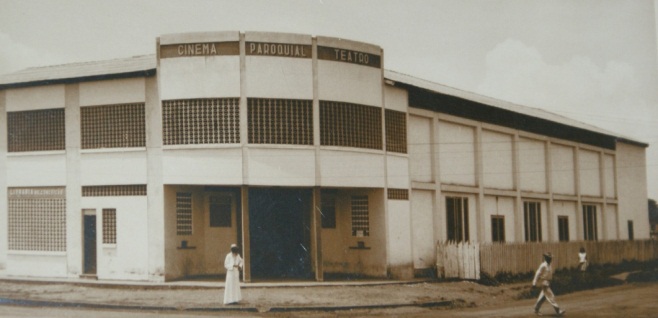 Cinema Teatro Paroquial-1968
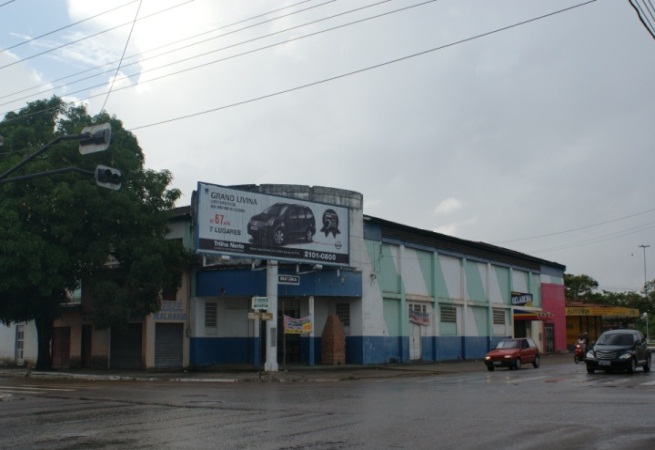 Cinema Teatro Paroquial-2010
TÍTULO: A REVITALIZAÇÃO DO CINEMA TEATRO PAROQUIAL COM A IMPLANTAÇÃO DE UM MUSEU DA IMAGEM E DO SOM EM UMA PROPOSTA CONTEMPORÂNEA
INTRODUÇÃO
Metodologia;
Pesquisas Bibliográficas
Livros referentes ao tema;
Pesquisas icnográficas;
Fontes primarias: livro do tombo
Levantamento na área
Reconhecimento do entorno do edifício;
Levantamento interno e externo do imóvel; 
Avaliação do nível de degradação no imóvel;
TÍTULO: A REVITALIZAÇÃO DO CINEMA TEATRO PAROQUIAL COM A IMPLANTAÇÃO DE UM MUSEU DA IMAGEM E DO SOM EM UMA PROPOSTA CONTEMPORÂNEA
INTRODUÇÃO
Capítulo;
Proposta de Restauração e Revitalização no Monumento Histórico
Patrimônio Histórico
TCC
A Preservação através de Museus
Características Históricas da Cidade de Macapá e do Monumento
Projetos Arq. de Reuso Museológico no Brasil
TÍTULO: A REVITALIZAÇÃO DO CINEMA TEATRO PAROQUIAL COM A IMPLANTAÇÃO DE UM MUSEU DA IMAGEM E DO SOM EM UMA PROPOSTA CONTEMPORÂNEA
APRESENTAÇÃO
TCC
Embasamento Teórico
Contextualização
Projeto
TÍTULO: A REVITALIZAÇÃO DO CINEMA TEATRO PAROQUIAL COM A IMPLANTAÇÃO DE UM MUSEU DA IMAGEM E DO SOM EM UMA PROPOSTA CONTEMPORÂNEA
Embasamento Teórico
Contextualização
Projeto
Patrimônio
Está ligada as “estruturas familiares, econômicas e jurídicas de uma sociedade estável, enraiada no espaço e no tempo” Françoise Choay.
Patrimônio Histórico
São construções antigas e seus pertences, representativos de gerações  passadas” Carlos Lemos.
Patrimônio Cultural
É conjunto de todos os bens materiais ou imateriais , no qual pelo seu valor  deve-se  ser considerado de interesse relevante para permanência e identidade da cultura de um povo.
TÍTULO: A REVITALIZAÇÃO DO CINEMA TEATRO PAROQUIAL COM A IMPLANTAÇÃO DE UM MUSEU DA IMAGEM E DO SOM EM UMA PROPOSTA CONTEMPORÂNEA
Embasamento Teórico
Contextualização
Projeto
Patrimônio Cultural
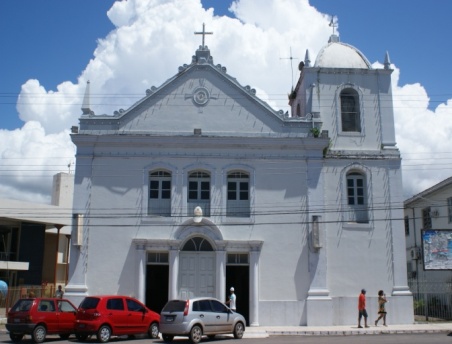 Bens Intangíveis
(Ideias, costumes, crenças, tradição oral, danças folclóricas, etc.)
Bens Tangíveis
Bens 
Imóveis
(Monumentos, edifícios, templos, sítios arqueológicos, etc.
Bens 
Móveis
(Objeto de arte, livros, documentos, objetos litúrgicos, fósseis, etc.)
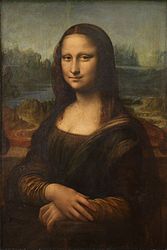 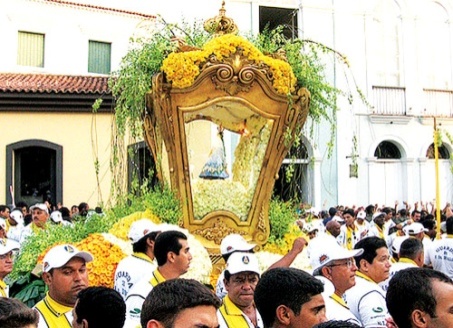 TÍTULO: A REVITALIZAÇÃO DO CINEMA TEATRO PAROQUIAL COM A IMPLANTAÇÃO DE UM MUSEU DA IMAGEM E DO SOM EM UMA PROPOSTA CONTEMPORÂNEA
Embasamento Teórico
Contextualização
Projeto
Preservação, Conservação e Restauro 
Níveis de atuação
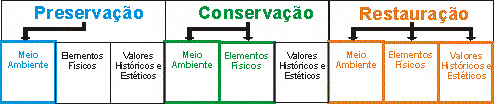 Recuperar
Manter
Proteger
TÍTULO: A REVITALIZAÇÃO DO CINEMA TEATRO PAROQUIAL COM A IMPLANTAÇÃO DE UM MUSEU DA IMAGEM E DO SOM EM UMA PROPOSTA CONTEMPORÂNEA
Embasamento Teórico
Contextualização
Projeto
Preservação, Conservação e Restauro
No Brasil, a preocupação pela preservação surgiu em 1930 através do Projeto de Mário de Andrade, que só se tornou lei somente em 1937, deixando claro que todas as obras de arte pura ou de arte aplicada, popular ou erudita, nacional ou estrangeira, pertencentes aos poderes públicos, e a organismos sociais e a particulares nacionais, a particulares estrangeiros , residentes no Brasil eram, chamados de Patrimônio Artísticos Nacionais.  Quando listou elementos que poderia ser considerados Patrimônio Artísticos Nacionais.
TÍTULO: A REVITALIZAÇÃO DO CINEMA TEATRO PAROQUIAL COM A IMPLANTAÇÃO DE UM MUSEU DA IMAGEM E DO SOM EM UMA PROPOSTA CONTEMPORÂNEA
Embasamento Teórico
Contextualização
Projeto
Preservação, Conservação e Restauro
JOHN RUSKIN
CESARE
BRANDI
Teóricos
VIOLLET-LE-DUC
ALOIS 
RIEGL
CAMILO BOITO
TÍTULO: A REVITALIZAÇÃO DO CINEMA TEATRO PAROQUIAL COM A IMPLANTAÇÃO DE UM MUSEU DA IMAGEM E DO SOM EM UMA PROPOSTA CONTEMPORÂNEA
Embasamento Teórico
Contextualização
Projeto
Cartas Patrimoniais
São documentos elaborados tanto no nível internacional como nacional nos quais estão definidos procedimentos, normas e conceitos balizadores na prática da conservação.
CARTA DE LISBOA       (1995)
CARTA DE ATENAS (1931)
CARTAS
CARTA DE RESTAURO        (1972)
CARTA DE VENEZA (1964)
TÍTULO: A REVITALIZAÇÃO DO CINEMA TEATRO PAROQUIAL COM A IMPLANTAÇÃO DE UM MUSEU DA IMAGEM E DO SOM EM UMA PROPOSTA CONTEMPORÂNEA
Embasamento Teórico
Contextualização
Projeto
Cartas Patrimoniais
CARTA DE ATENAS (1931)
Foi a primeira carta publicada em relação a patrimônio cultural;
O entendimento de patrimônio nela contido dizia respeito a obras monumentais, de natureza grandiosa, antiga, excepcional.
CARTAS
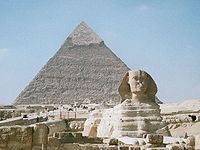 TÍTULO: A REVITALIZAÇÃO DO CINEMA TEATRO PAROQUIAL COM A IMPLANTAÇÃO DE UM MUSEU DA IMAGEM E DO SOM EM UMA PROPOSTA CONTEMPORÂNEA
Embasamento Teórico
Contextualização
Projeto
Cartas Patrimoniais
Considerada como uma fonte de informações e regras a serem seguidas;
Levantou mais questionamentos e novas considerações sobre a conservação dos patrimônios históricos;
Salvaguarda de obras de arte e testemunho histórico
Definição geral:
Finalidade de preservar ao máximo e apenas intervir se realmente for necessário.
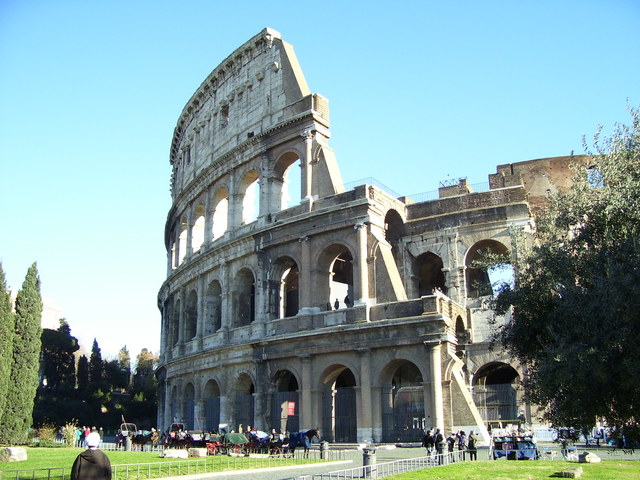 CARTAS
CARTA DE VENEZA (1964)
TÍTULO: A REVITALIZAÇÃO DO CINEMA TEATRO PAROQUIAL COM A IMPLANTAÇÃO DE UM MUSEU DA IMAGEM E DO SOM EM UMA PROPOSTA CONTEMPORÂNEA
Embasamento Teórico
Contextualização
Projeto
Cartas Patrimoniais
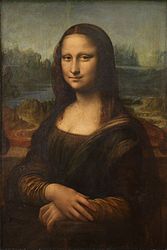 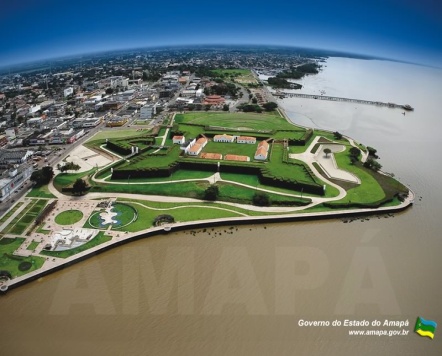 É um manual de como proceder nos mais diversos campos da restauração;
Preocupa-se em não violar a integridade das obras através de restauração; 
A carta de Restauro é de grande importância para assegurar que a intervenção realmente seja adequada.
CARTAS
CARTA DE RESTAURO        (1972)
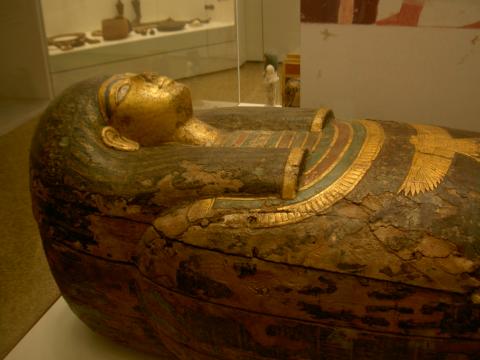 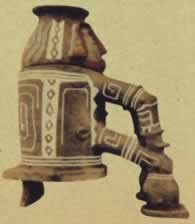 TÍTULO: A REVITALIZAÇÃO DO CINEMA TEATRO PAROQUIAL COM A IMPLANTAÇÃO DE UM MUSEU DA IMAGEM E DO SOM EM UMA PROPOSTA CONTEMPORÂNEA
Embasamento Teórico
Contextualização
Projeto
Cartas Patrimoniais
Trata da reabilitação urbana;
Busca de soluções que podem ser usadas pelos dois países; Portugal e Brasil
Destinada para a conservação e restauro do patrimônio cultural.
CARTA DE LISBOA       (1995)
CARTAS
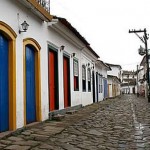 Centro Histórico de Parati-RJ
TÍTULO: A REVITALIZAÇÃO DO CINEMA TEATRO PAROQUIAL COM A IMPLANTAÇÃO DE UM MUSEU DA IMAGEM E DO SOM EM UMA PROPOSTA CONTEMPORÂNEA
Embasamento Teórico
Contextualização
Projeto
Legislação
Federal
	Lei de 30 de novembro de 1937, do decreto lei nº 25, que organiza a Proteção do Patrimônio Histórico e Artístico Nacional 
	Temos a Constituição Federal de 1988, que identifica e caracteriza os bens de natureza material e imaterial . 
Estadual
	Destaca-se a lei nº 0886 de 25 de abril de 2005, que institui normas para tombamento de bens pelo Estado do Amapá. 
Municipal
	Destaca-se a lei de tombamento que foi votada mas não sancionada.
TÍTULO: A REVITALIZAÇÃO DO CINEMA TEATRO PAROQUIAL COM A IMPLANTAÇÃO DE UM MUSEU DA IMAGEM E DO SOM EM UMA PROPOSTA CONTEMPORÂNEA
Embasamento Teórico
Contextualização
Projeto
A preservação através de Museus
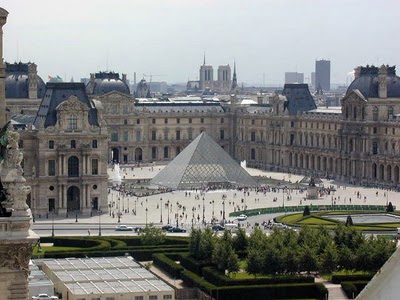 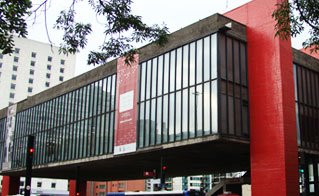 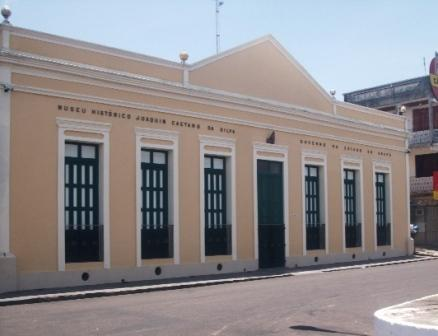 Museu de  Arte de São Paulo-SP
Museu do Louvre - Paris
Museu Joaquim Caetano 
da Silva-AP
Sua existência pode ser marcada deste quando o ser humano começou a colecionar e guardar para si objetos de valor. 
Considerado como instrumento de preservação, o museu é destinado a guardar obras de artes, objetos, documentos e tudo que é necessário para conservação da memória de uma época ou de um povo.
TÍTULO: A REVITALIZAÇÃO DO CINEMA TEATRO PAROQUIAL COM A IMPLANTAÇÃO DE UM MUSEU DA IMAGEM E DO SOM EM UMA PROPOSTA CONTEMPORÂNEA
Embasamento Teórico
Contextualização
Projeto
A preservação através de Museus
A concepção de museu  mudou com o tempo deixou de ser apenas acúmulo de coleções como centro de suas reflexões, local para exibição do acervo,  atribuiu novos desempenhos como atividades educativas, eventos culturais e eventos de entretenimento.  
Passou a ser projetado para serem lugares mais agradáveis;
Hoje, a imagem de museu está vinculada ao processo de construção da identidade nacional, espaço onde a sociedade projeta, repensa e reconstrói as memórias e identidades coletivas. Antes eram vocacionados para pedagogia nacionalista, celebrando uma única memória .
TÍTULO: A REVITALIZAÇÃO DO CINEMA TEATRO PAROQUIAL COM A IMPLANTAÇÃO DE UM MUSEU DA IMAGEM E DO SOM EM UMA PROPOSTA CONTEMPORÂNEA
Embasamento Teórico
Contextualização
Projeto
A preservação através de Museus
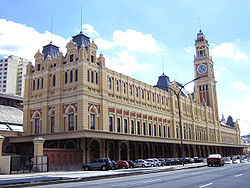 Museus Temáticos
Museu da Língua Portuguesa - SP
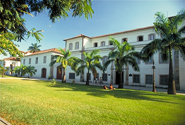 Museu Histórico
Museu Histórico Nacional-RJ
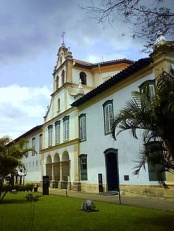 Museu de Arte Sacra
Museu de Arte Sagra de São Paulo-SP
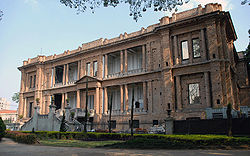 Museu de Arte
Pinacoteca-SP
Tipos
de 
Museu
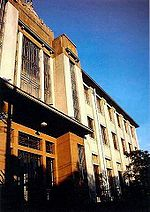 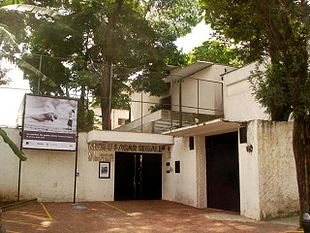 Museu Biográfico
Museu Lasar Segall-SP
Museu Ciência
Museu de Zoologia da USP-SP
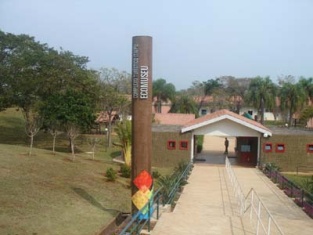 Museu da Imagem e do Som
Museu da Imagem e do Som do Rio de Janeiro-RJ
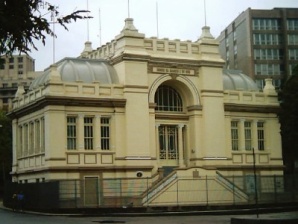 Ecomuseu
Ecomuseu de Itaipu-Paraná
TÍTULO: A REVITALIZAÇÃO DO CINEMA TEATRO PAROQUIAL COM A IMPLANTAÇÃO DE UM MUSEU DA IMAGEM E DO SOM EM UMA PROPOSTA CONTEMPORÂNEA
Embasamento Teórico
Contextualização
Projeto
A preservação através de Museus
Tipos
de 
Museu
Museu da Imagem e do Som
Museu da Imagem e do Som do Rio de Janeiro-RJ
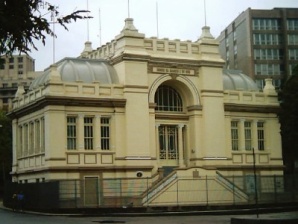 TÍTULO: A REVITALIZAÇÃO DO CINEMA TEATRO PAROQUIAL COM A IMPLANTAÇÃO DE UM MUSEU DA IMAGEM E DO SOM EM UMA PROPOSTA CONTEMPORÂNEA
Embasamento Teórico
Contextualização
Projeto
A preservação através de Museus
Caracteriza-se por:
Acervo destinado ao armazenamento de imagem, vídeo e sons de uma sociedade;
Provendo ao publico pesquisador a diversidade de informações a respeito da identidade de um grupo social;
Sendo que as imagens são registro da existência de uma cultura que poderá desaparecer se não houver a conservação adequada.
Tipos
de 
Museu
Museu da Imagem e do Som
Museu da Imagem e do Som do Rio de Janeiro-RJ
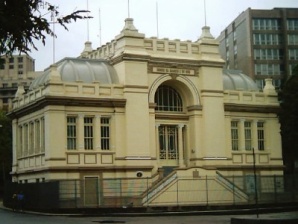 TÍTULO: A REVITALIZAÇÃO DO CINEMA TEATRO PAROQUIAL COM A IMPLANTAÇÃO DE UM MUSEU DA IMAGEM E DO SOM EM UMA PROPOSTA CONTEMPORÂNEA
Embasamento Teórico
Contextualização
Projeto
A preservação através de Museus
Cinema Teatro Paroquial – Macapá

Restauração: recuperar a fachada original do Cinema, com características do seu estilo Art-Déco.
Reuso: consiste em dar uma nova destinação à construção de maneira que ela se destaque perante a sociedade, logo a implantação do Museu da Imagem e do Som possui essa responsabilidade.
Revitalização:  propõem a reabilitação, ou seja tonar apto o edifício a novos usos diferente para qual foi concebido.  Por novos atrativos para que o monumento se destaque e movimente o bairro.
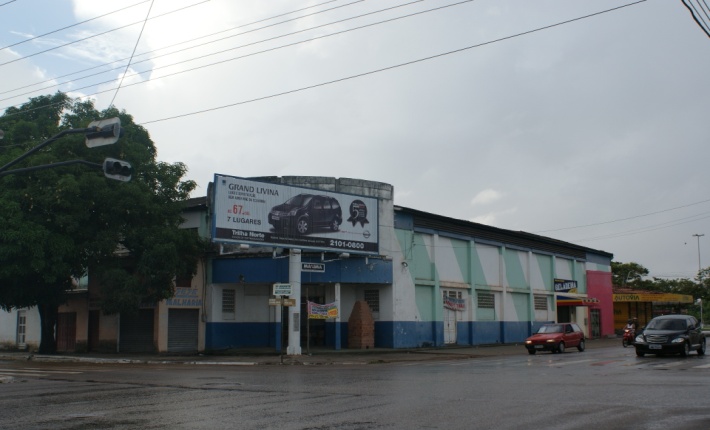 Cinema Teatro Paroquial-2010
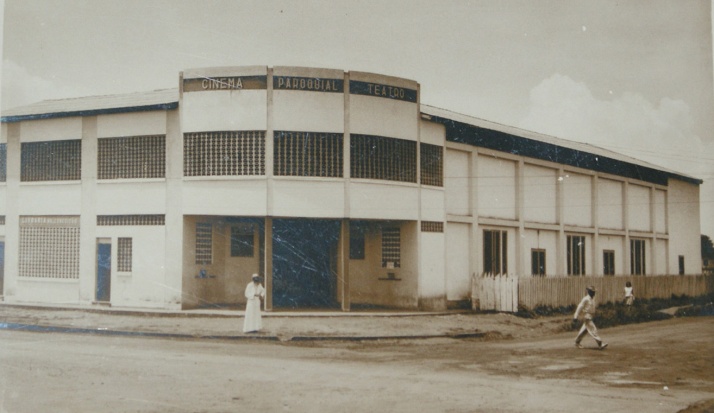 Cinema Teatro Paroquial-1968
TÍTULO: A REVITALIZAÇÃO DO CINEMA TEATRO PAROQUIAL COM A IMPLANTAÇÃO DE UM MUSEU DA IMAGEM E DO SOM EM UMA PROPOSTA CONTEMPORÂNEA
Embasamento Teórico
Contextualização
Projeto
Histórica
Cidade de Macapá
Foi uma vila planejada;
Construção da Fortaleza de São José de Macapá;
Possui um Traçado Urbano retilíneo e organizado;
A cidade possui 253 anos e pouco se vê de sua história;
A expansão da cidade
	* Laguinho 
	* Favela e Santa Rita
	* Trem
		* Bairro proletariado;
		* Abrigou os trabalhadores que vieram para a ICOMI, para a construção dos prédios da cidade;
		* Tem um tecido histórico relevante: Igreja N.S. da Conceição, Trem Desportivo Club, Santina Rioli, Alexandre, Vila dos operários, e o Cinema Teatro Paroquial.
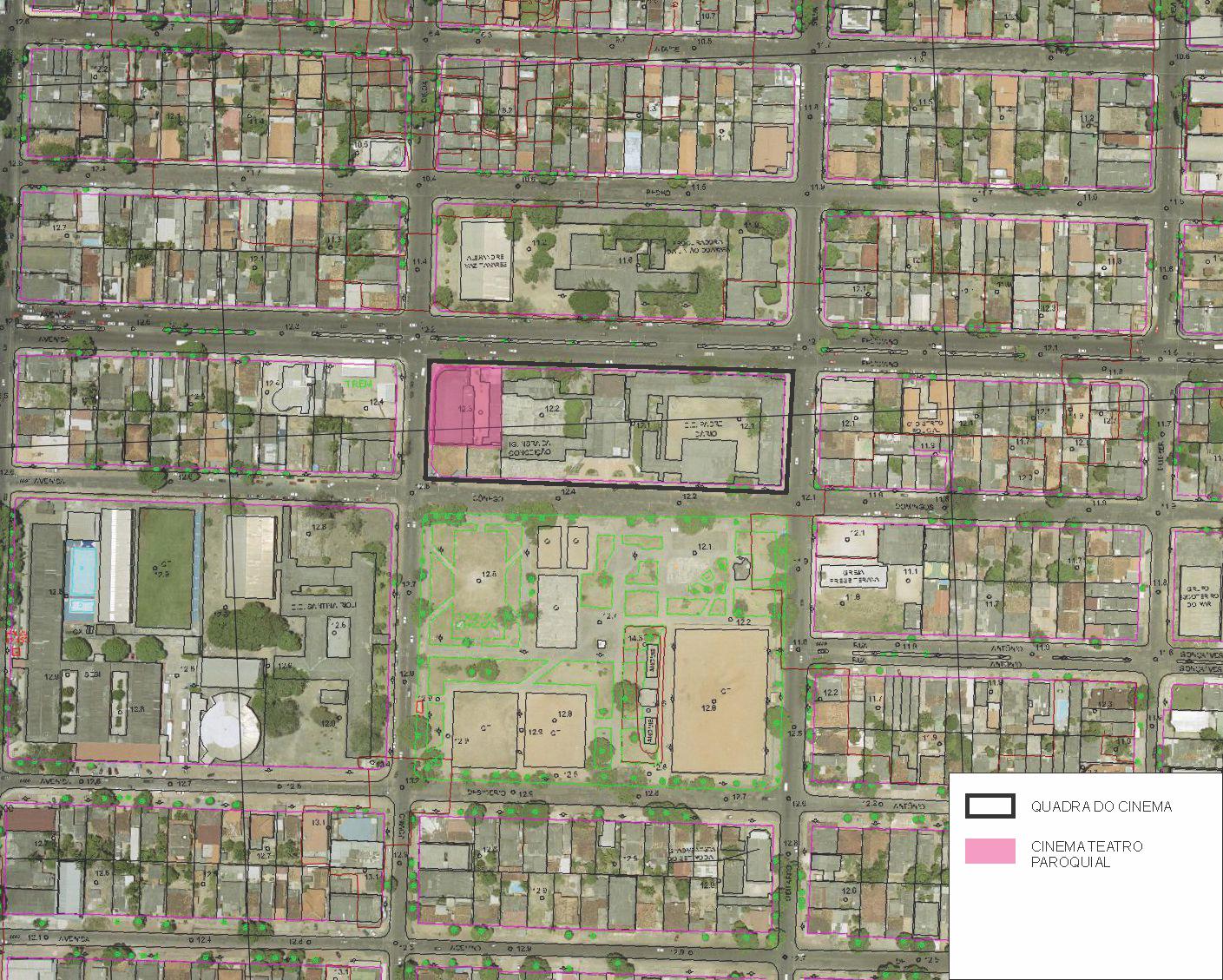 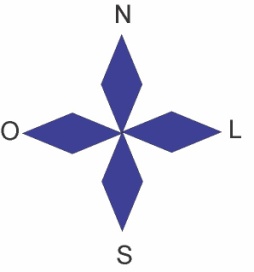 TÍTULO: A REVITALIZAÇÃO DO CINEMA TEATRO PAROQUIAL COM A IMPLANTAÇÃO DE UM MUSEU DA IMAGEM E DO SOM EM UMA PROPOSTA CONTEMPORÂNEA
Embasamento Teórico
Contextualização
Projeto
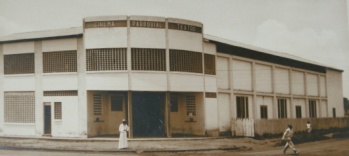 Histórica
Cidade de Macapá
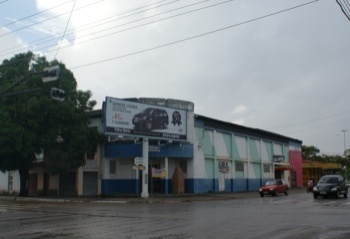 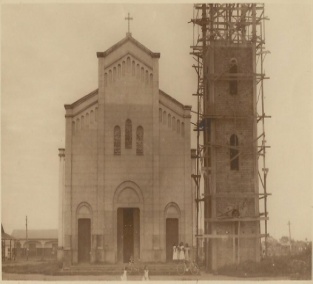 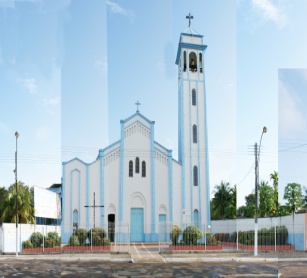 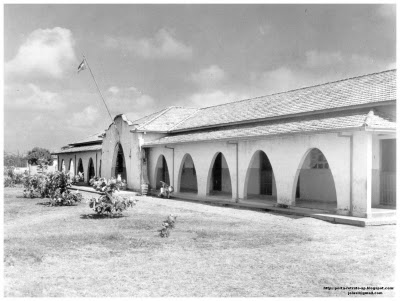 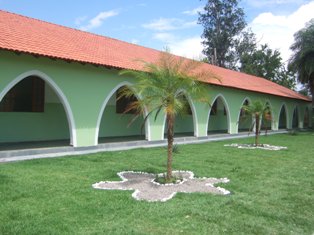 TÍTULO: A REVITALIZAÇÃO DO CINEMA TEATRO PAROQUIAL COM A IMPLANTAÇÃO DE UM MUSEU DA IMAGEM E DO SOM EM UMA PROPOSTA CONTEMPORÂNEA
Embasamento Teórico
Contextualização
Projeto
Histórica
Cinema Teatro Paroquial
Construído na década de 1960;
Responsável técnico pela construção Padre Fúlvio;
Direção da paroquia;
Projeção de filmes e apresentação de peças teatrais;
Obsoleto: foi vendido para a Associação dos Agricultores;
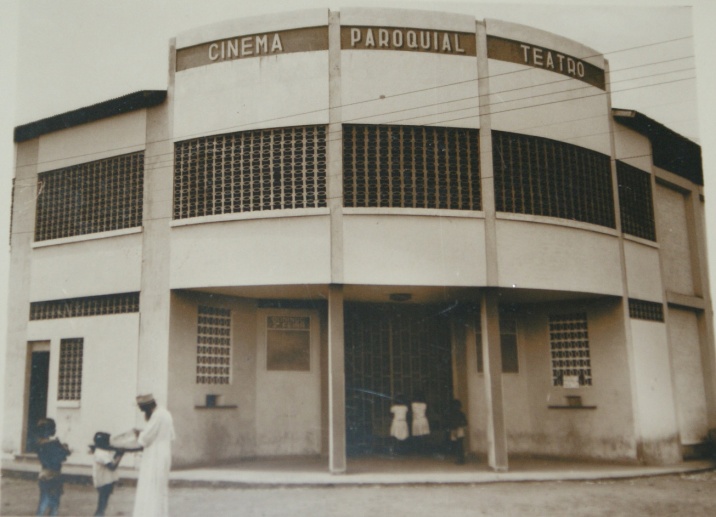 TÍTULO: A REVITALIZAÇÃO DO CINEMA TEATRO PAROQUIAL COM A IMPLANTAÇÃO DE UM MUSEU DA IMAGEM E DO SOM EM UMA PROPOSTA CONTEMPORÂNEA
Embasamento Teórico
Contextualização
Projeto
Urbana
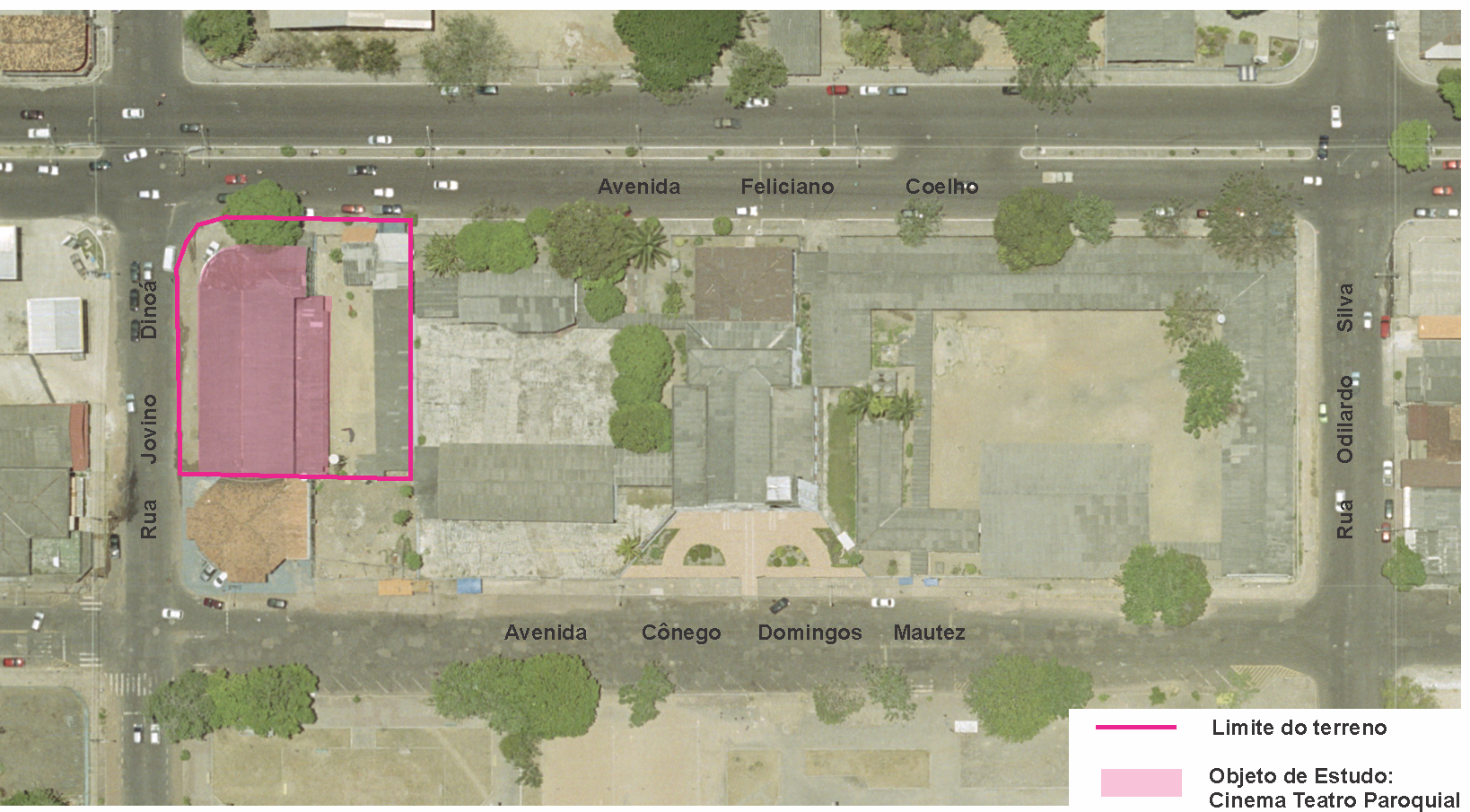 TÍTULO: A REVITALIZAÇÃO DO CINEMA TEATRO PAROQUIAL COM A IMPLANTAÇÃO DE UM MUSEU DA IMAGEM E DO SOM EM UMA PROPOSTA CONTEMPORÂNEA
Embasamento Teórico
Contextualização
Projeto
Urbana
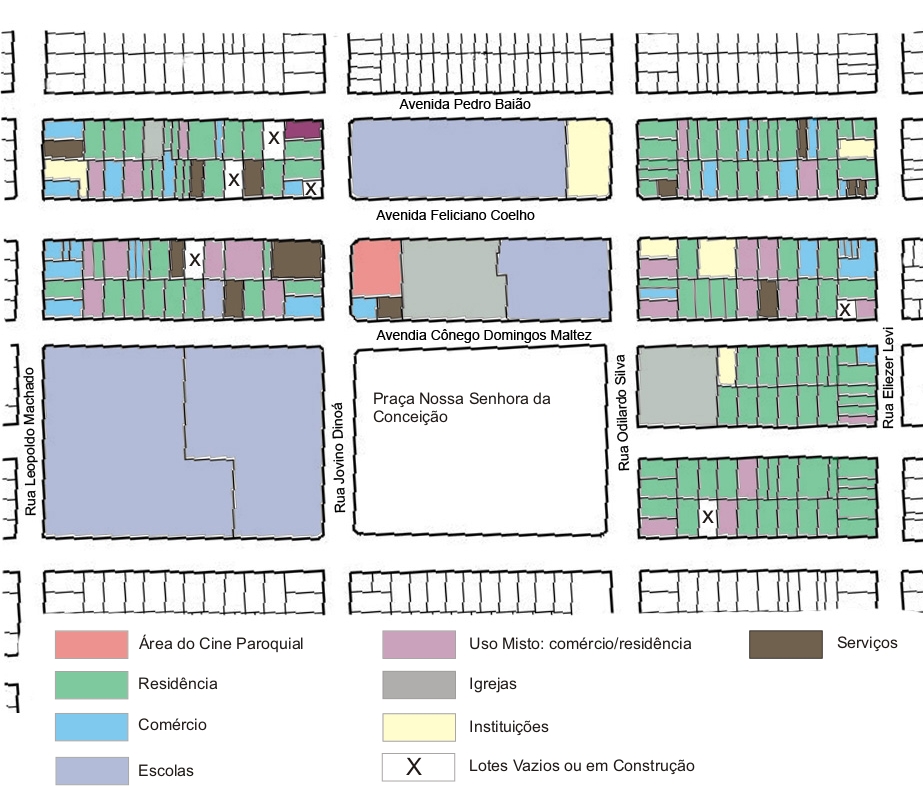 Diagrama 1: Uso e  Ocupação do Solo
TÍTULO: A REVITALIZAÇÃO DO CINEMA TEATRO PAROQUIAL COM A IMPLANTAÇÃO DE UM MUSEU DA IMAGEM E DO SOM EM UMA PROPOSTA CONTEMPORÂNEA
Embasamento Teórico
Contextualização
Projeto
Urbana
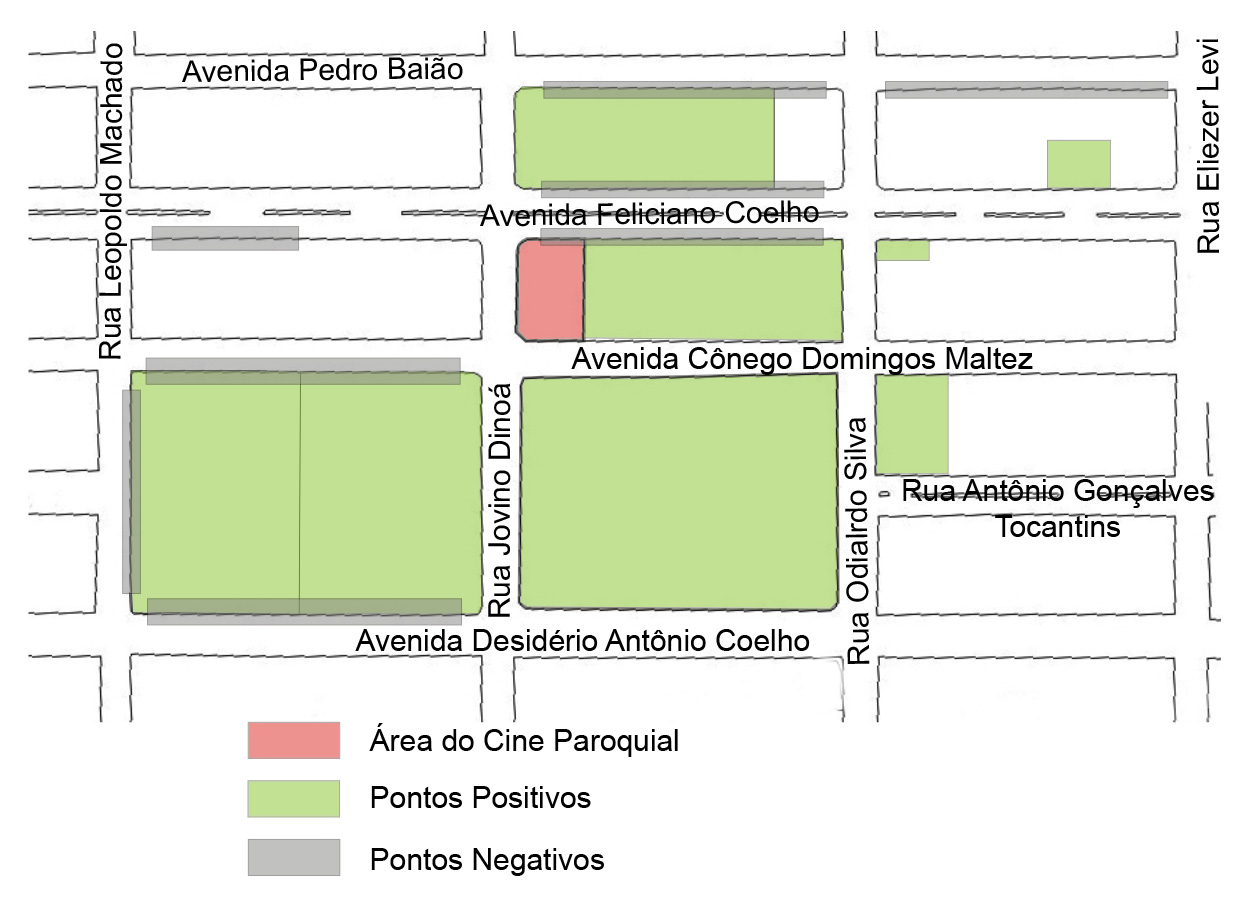 Diagrama 2: Pontos Positivos e Negativos
TÍTULO: A REVITALIZAÇÃO DO CINEMA TEATRO PAROQUIAL COM A IMPLANTAÇÃO DE UM MUSEU DA IMAGEM E DO SOM EM UMA PROPOSTA CONTEMPORÂNEA
Embasamento Teórico
Contextualização
Projeto
Urbana
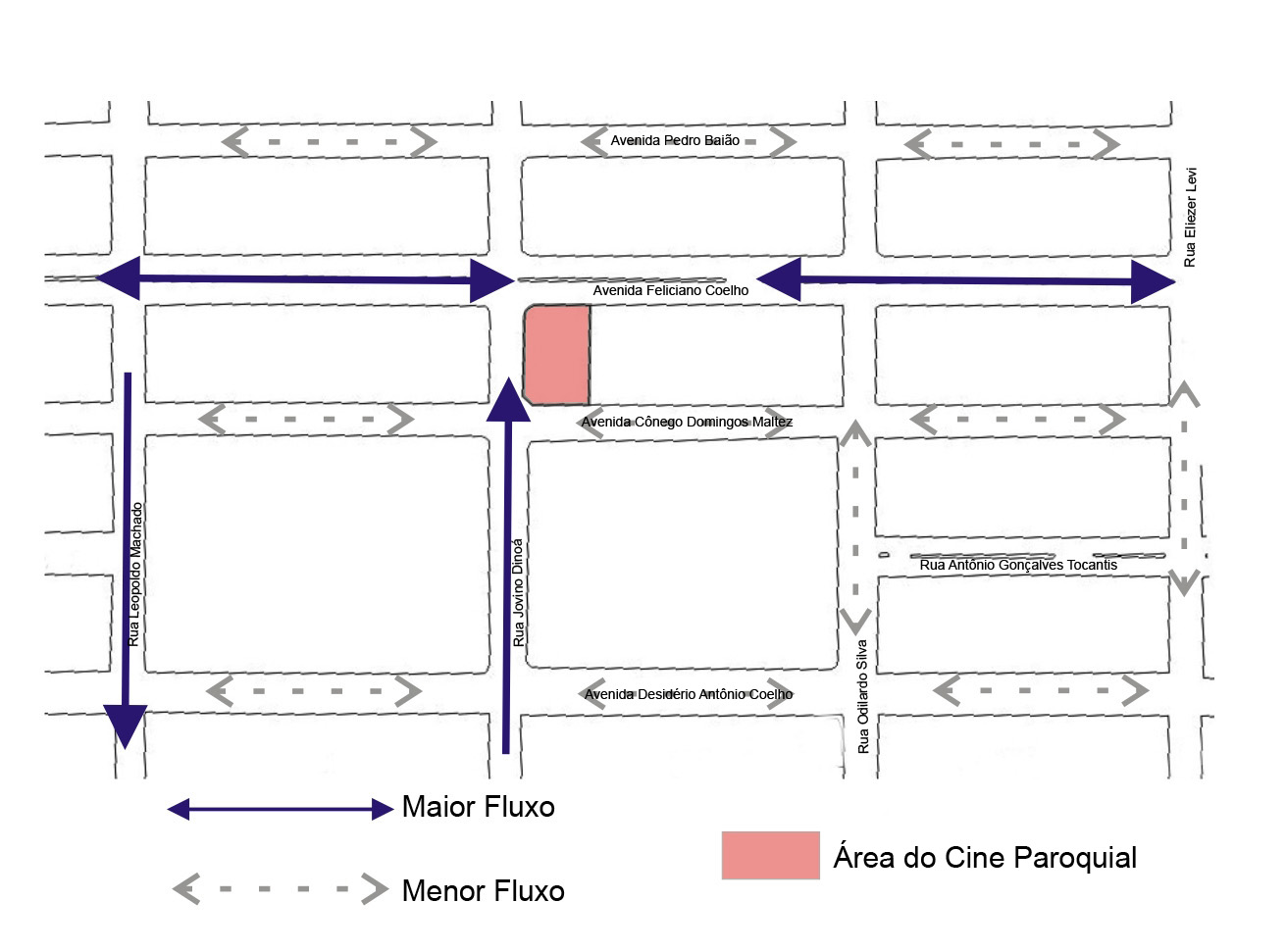 Diagrama 3: Fluxo Viário
TÍTULO: A REVITALIZAÇÃO DO CINEMA TEATRO PAROQUIAL COM A IMPLANTAÇÃO DE UM MUSEU DA IMAGEM E DO SOM EM UMA PROPOSTA CONTEMPORÂNEA
Embasamento Teórico
Contextualização
Projeto
Urbana
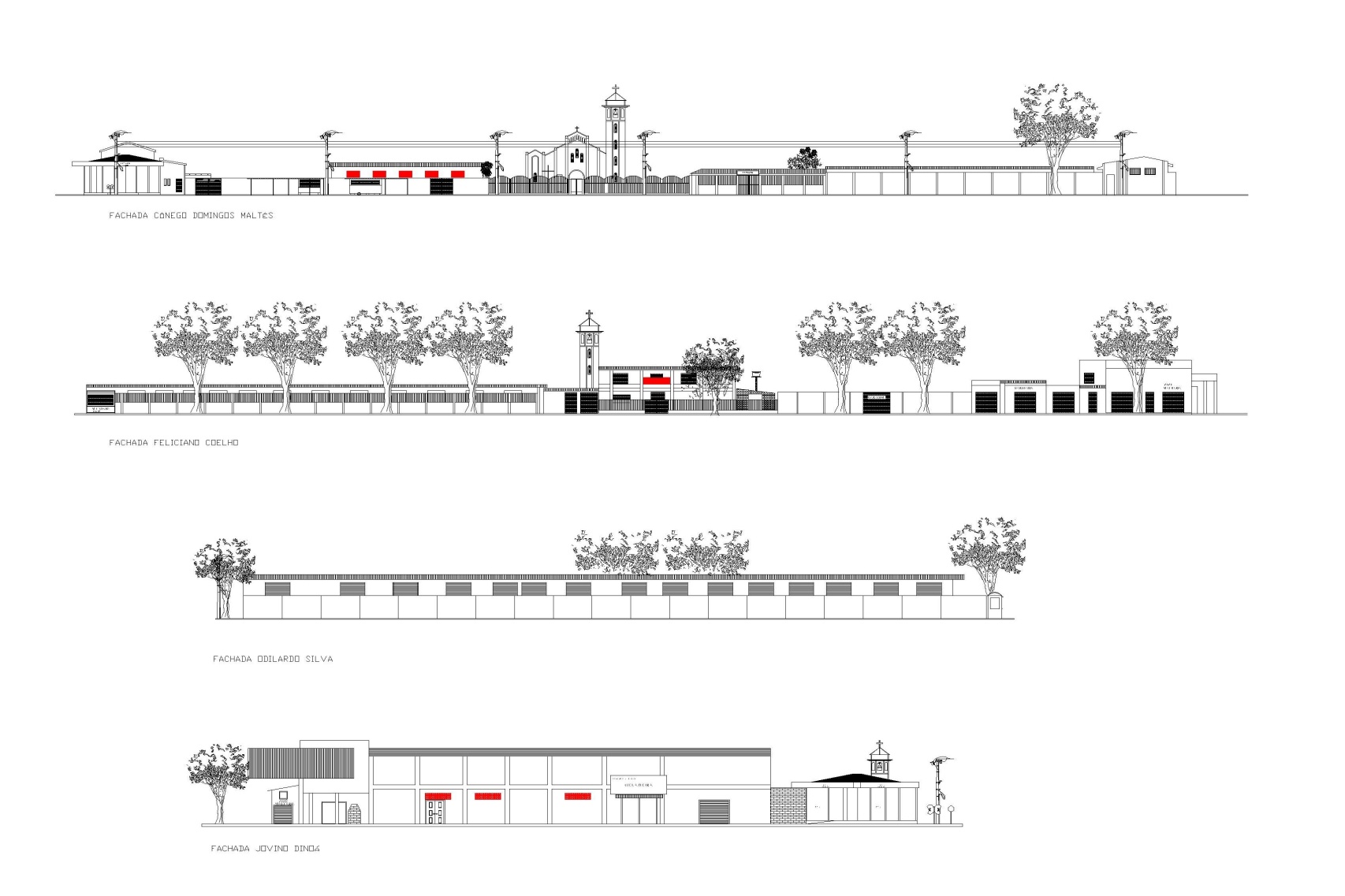 Skyline: Levantamento das fachadas da quadra do Cinema
TÍTULO: A REVITALIZAÇÃO DO CINEMA TEATRO PAROQUIAL COM A IMPLANTAÇÃO DE UM MUSEU DA IMAGEM E DO SOM EM UMA PROPOSTA CONTEMPORÂNEA
Embasamento Teórico
Contextualização
Projeto
Arquitetônica
Análise da tipologia do Cinema Teatro Paroquial
Caracteriza-se por ter traços arquitetônicos do Art-Déco;
O Art-Déco é um estilo marcado pelo rigor geométrico, a predominância de linhas verticais, volumes, ornatos de formas escalonadas;
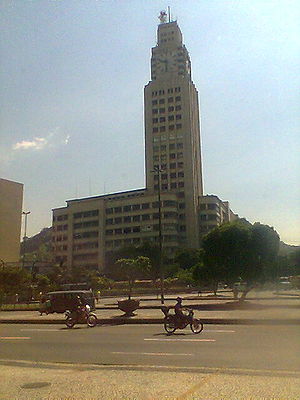 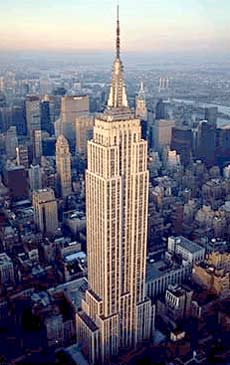 Estação Ferroviária, Goiânia – marcado pelo rigor geométrico escalonado linhas verticais
Empire State Building, Nova York
Rico  em ornatos metálicos e escalonados
TÍTULO: A REVITALIZAÇÃO DO CINEMA TEATRO PAROQUIAL COM A IMPLANTAÇÃO DE UM MUSEU DA IMAGEM E DO SOM EM UMA PROPOSTA CONTEMPORÂNEA
Embasamento Teórico
Contextualização
Projeto
Arquitetônica
Análise da tipologia do Cinema Teatro Paroquial
Caracteriza-se por ter traços arquitetônicos do Art-Déco;
O Art-Déco é um estilo marcado pelo rigor geométrico, a predominância de linhas verticais, volumes, ornatos de formas escalonadas;
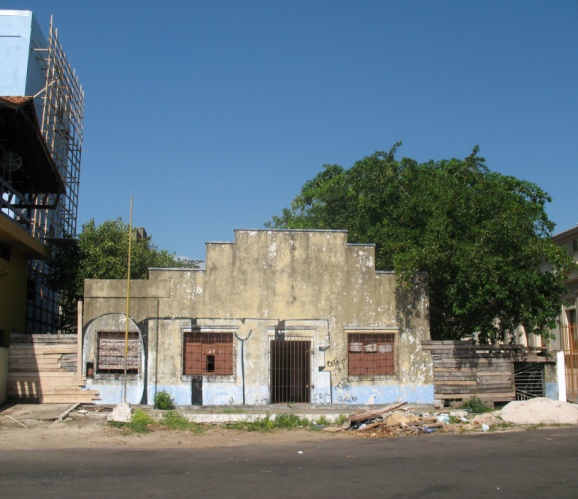 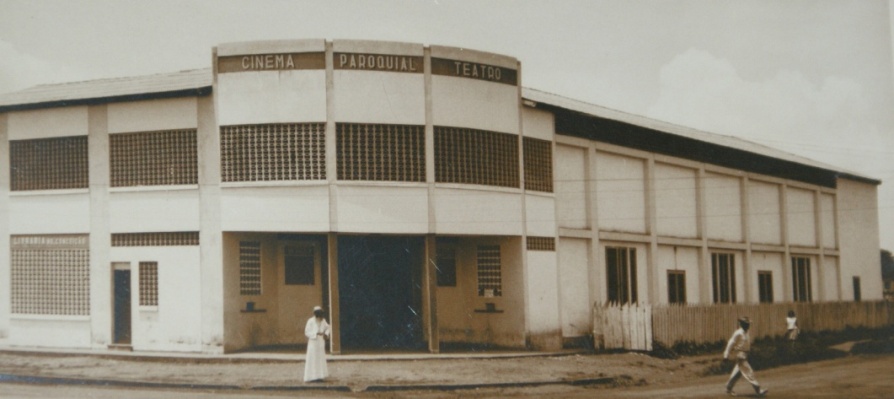 Cinema Teatro Paroquial - Macapá
Central de Medicamentos - Macapá
TÍTULO: A REVITALIZAÇÃO DO CINEMA TEATRO PAROQUIAL COM A IMPLANTAÇÃO DE UM MUSEU DA IMAGEM E DO SOM EM UMA PROPOSTA CONTEMPORÂNEA
Embasamento Teórico
Contextualização
Projeto
Arquitetônica
Levantamentos
ATUAL

Associação dos Agricultores
Alojamento
Distribuidora de Bebidas
Barbearia
Clinica de Estética 
Ateliê
ORIGINAL

Cinema
Teatro
TÍTULO: A REVITALIZAÇÃO DO CINEMA TEATRO PAROQUIAL COM A IMPLANTAÇÃO DE UM MUSEU DA IMAGEM E DO SOM EM UMA PROPOSTA CONTEMPORÂNEA
Embasamento Teórico
Contextualização
Projeto
Arquitetônica
Levantamentos
ORIGINAL
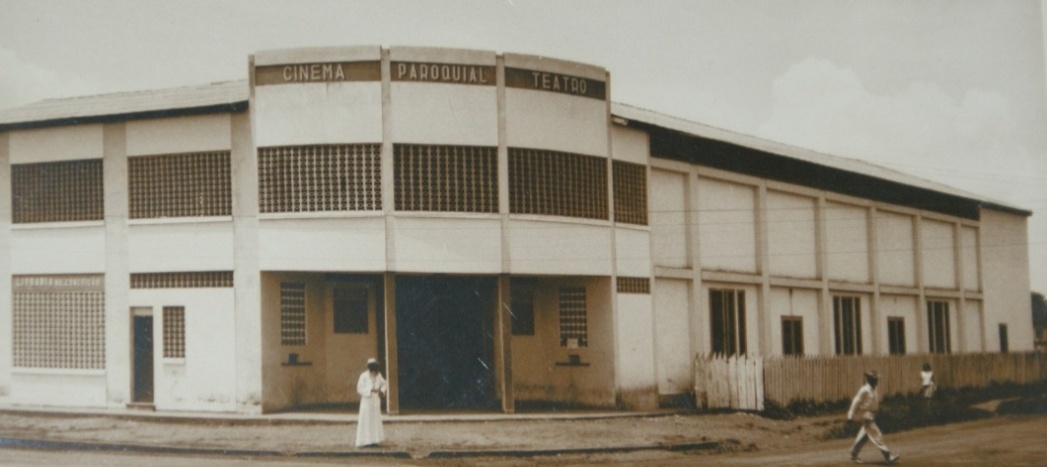 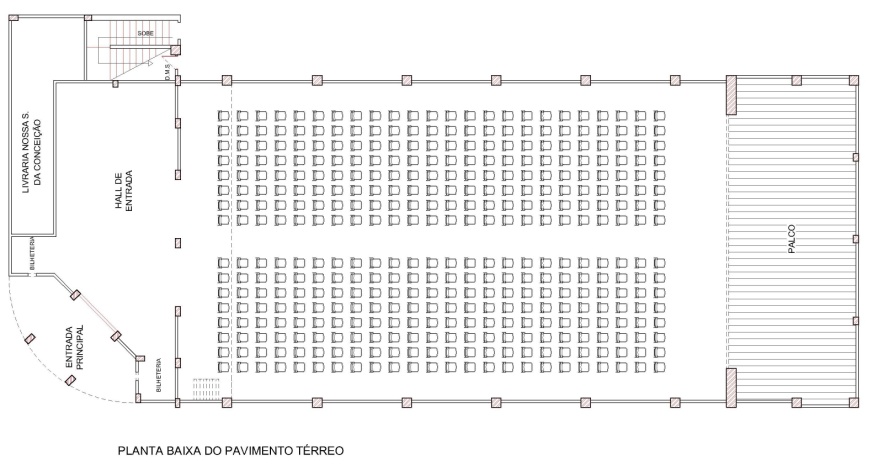 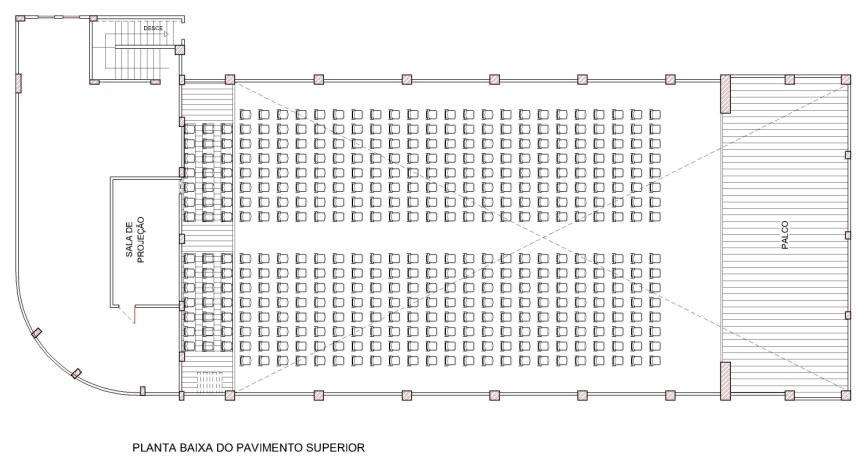 TÍTULO: A REVITALIZAÇÃO DO CINEMA TEATRO PAROQUIAL COM A IMPLANTAÇÃO DE UM MUSEU DA IMAGEM E DO SOM EM UMA PROPOSTA CONTEMPORÂNEA
Embasamento Teórico
Contextualização
Projeto
Arquitetônica
Levantamentos
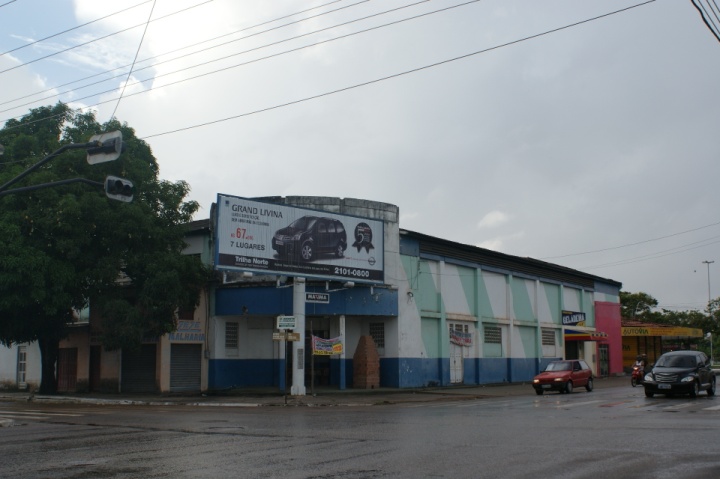 ATUAL
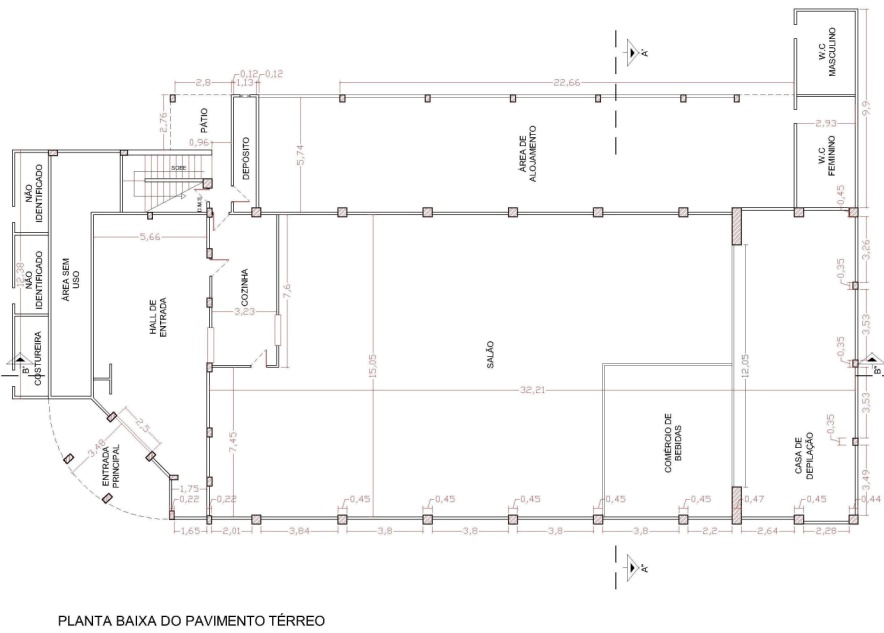 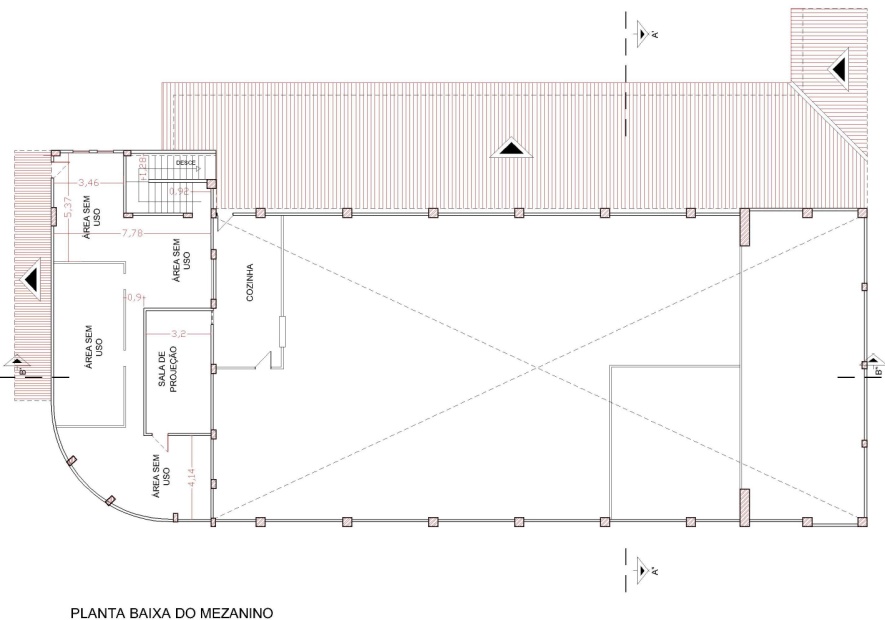 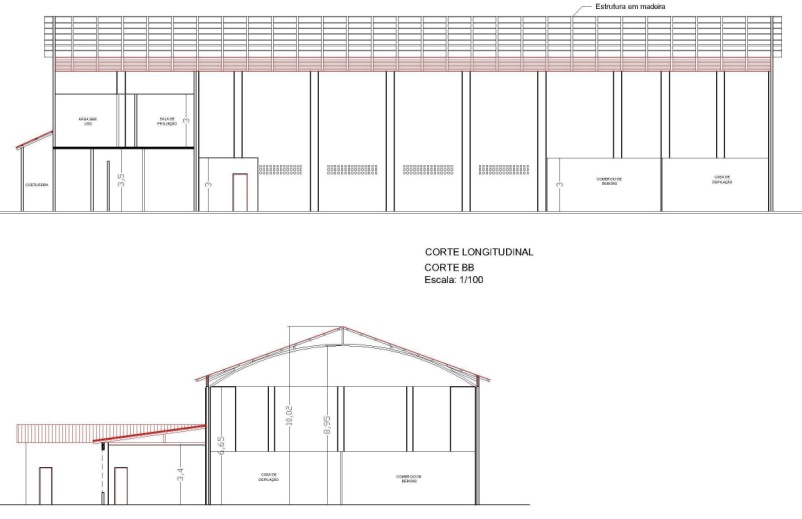 TÍTULO: A REVITALIZAÇÃO DO CINEMA TEATRO PAROQUIAL COM A IMPLANTAÇÃO DE UM MUSEU DA IMAGEM E DO SOM EM UMA PROPOSTA CONTEMPORÂNEA
Embasamento Teórico
Contextualização
Projeto
Arquitetônica
Levantamentos do nível de conservação base para o Mapa de Danos
Conceito
O mapa de Danos avalia o real estado de conservação do imóvel. É um levantamento gráfico e fotográfico, ressaltando seus diversos níveis de degradação, representadas nas paredes externas, paredes internas, forro e piso.
TÍTULO: A REVITALIZAÇÃO DO CINEMA TEATRO PAROQUIAL COM A IMPLANTAÇÃO DE UM MUSEU DA IMAGEM E DO SOM EM UMA PROPOSTA CONTEMPORÂNEA
Embasamento Teórico
Contextualização
Projeto
Arquitetônica
Levantamentos do nível de conservação base para o Mapa de Danos
Fichas Cadastrais
Fichas de Identificações de Danos – as fichas são uma base de dados, apresentando-se sob forma de formulário, para a produção de um mapa de danos.
Que estará disposto através de 10 tipos de danos.
TÍTULO: A REVITALIZAÇÃO DO CINEMA TEATRO PAROQUIAL COM A IMPLANTAÇÃO DE UM MUSEU DA IMAGEM E DO SOM EM UMA PROPOSTA CONTEMPORÂNEA
Embasamento Teórico
Contextualização
Projeto
Arquitetônica
Levantamentos do nível de conservação
Exemplo: Fichas Cadastrais
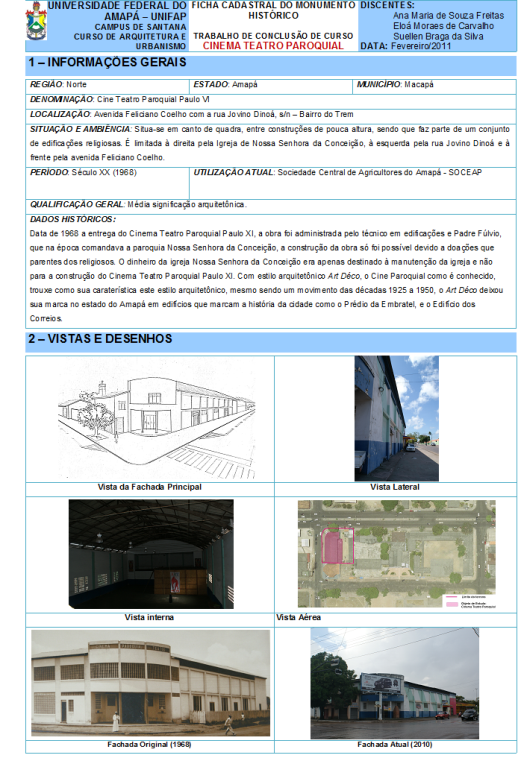 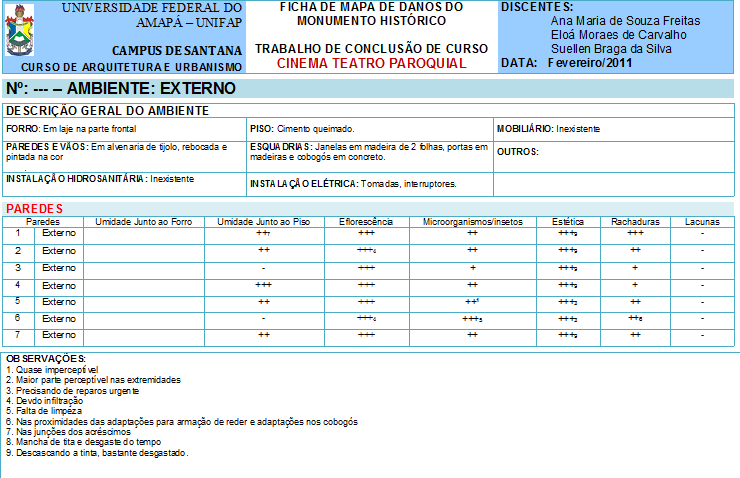 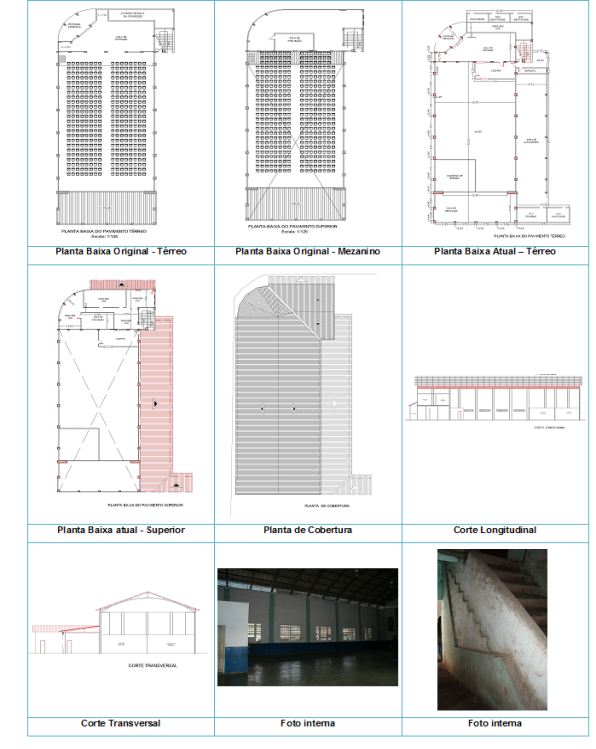 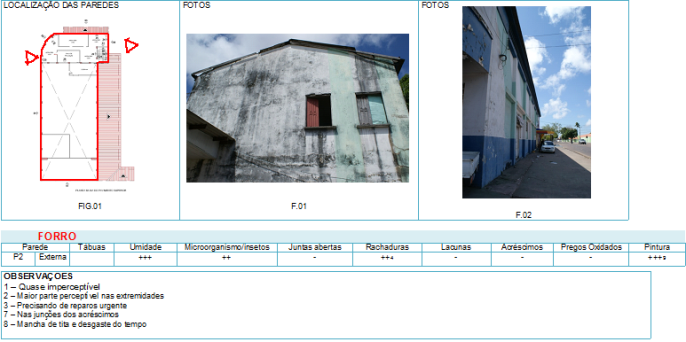 TÍTULO: A REVITALIZAÇÃO DO CINEMA TEATRO PAROQUIAL COM A IMPLANTAÇÃO DE UM MUSEU DA IMAGEM E DO SOM EM UMA PROPOSTA CONTEMPORÂNEA
Embasamento Teórico
Contextualização
Projeto
Arquitetônica
Mapa de Danos
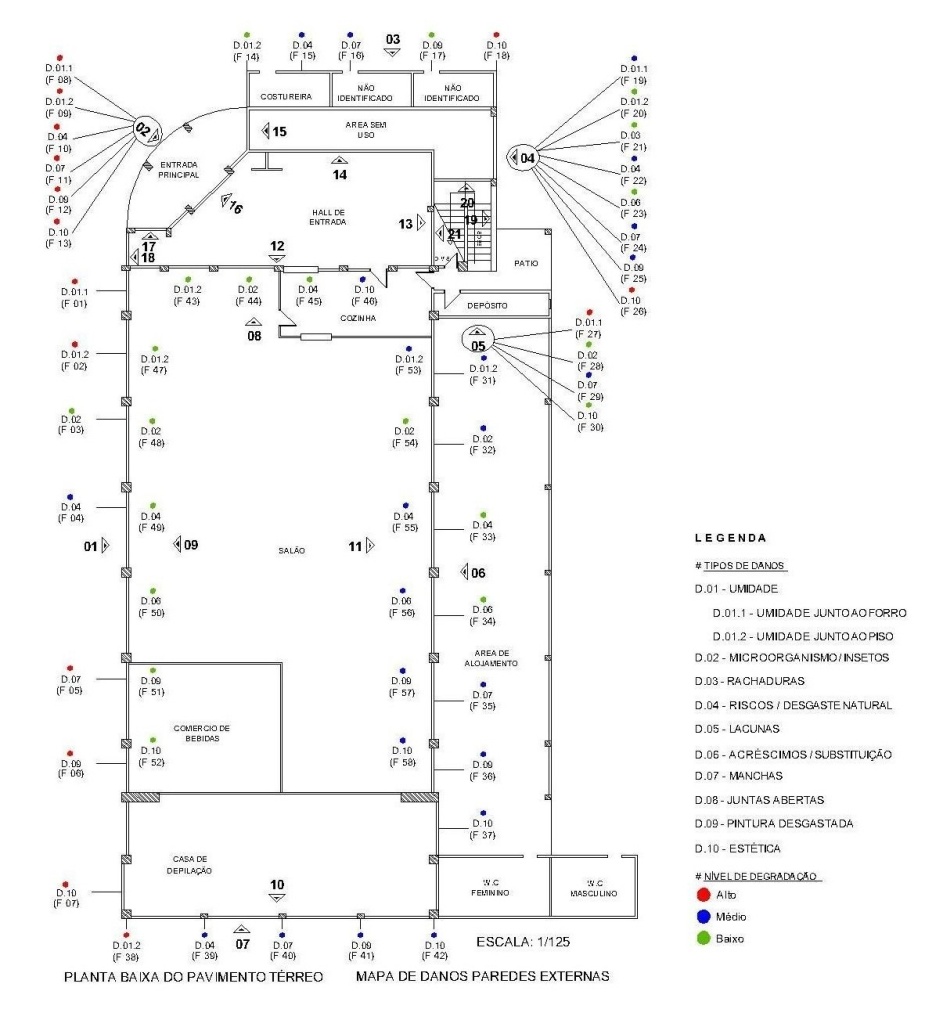 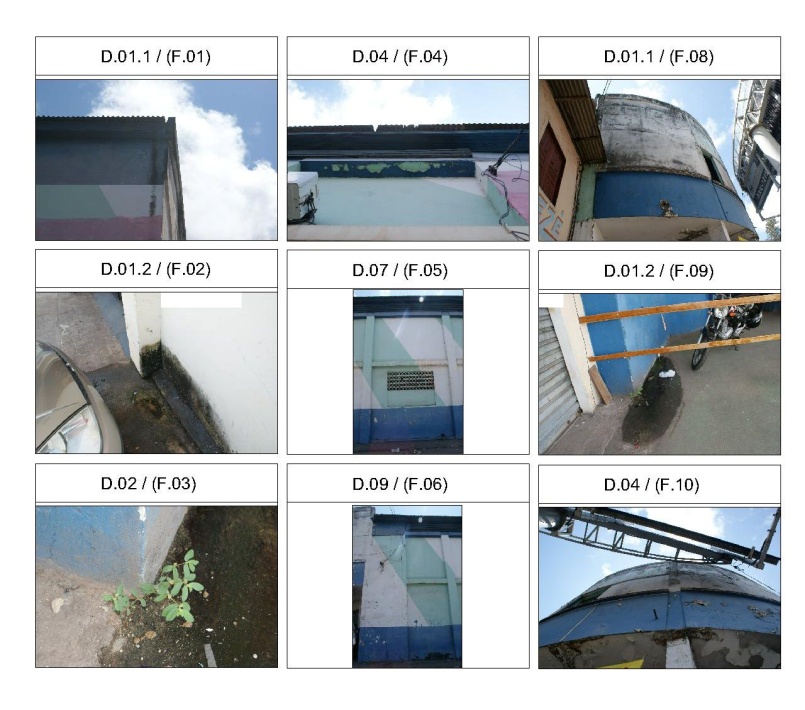 TÍTULO: A REVITALIZAÇÃO DO CINEMA TEATRO PAROQUIAL COM A IMPLANTAÇÃO DE UM MUSEU DA IMAGEM E DO SOM EM UMA PROPOSTA CONTEMPORÂNEA
Embasamento Teórico
Contextualização
Projeto
Arquitetônica
Mapa de Danos
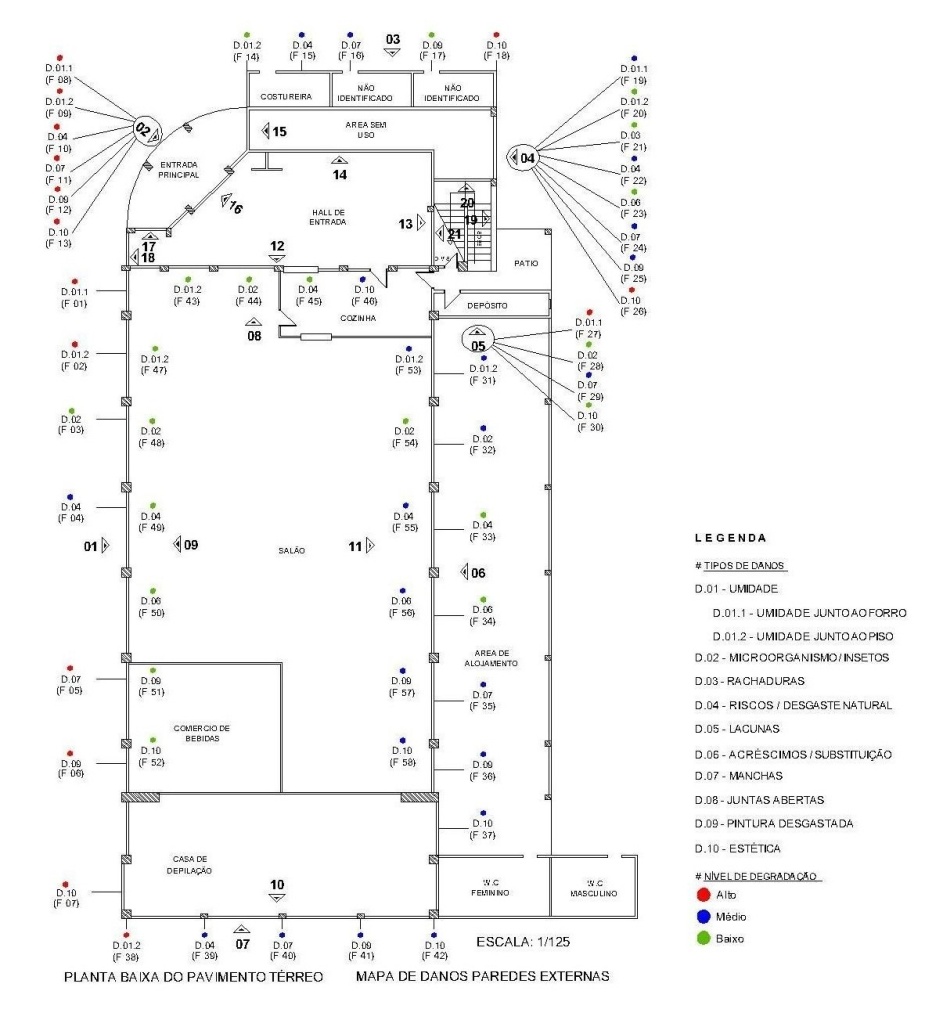 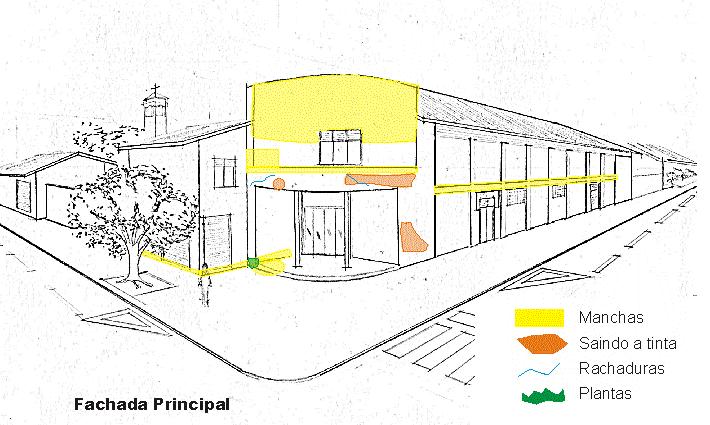 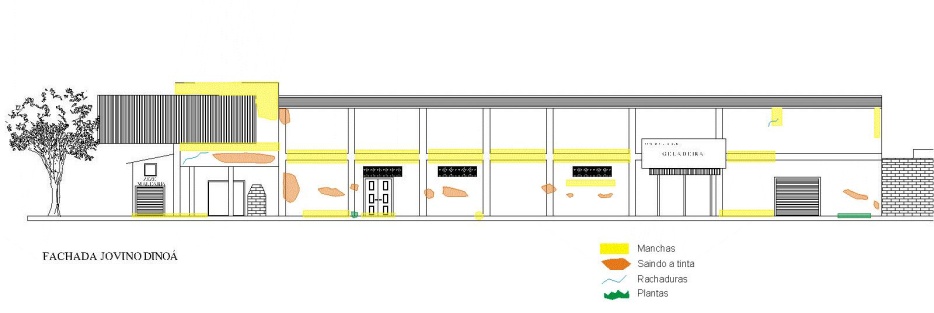 TÍTULO: A REVITALIZAÇÃO DO CINEMA TEATRO PAROQUIAL COM A IMPLANTAÇÃO DE UM MUSEU DA IMAGEM E DO SOM EM UMA PROPOSTA CONTEMPORÂNEA
Embasamento Teórico
Contextualização
Projeto
Restauro
Restaurar a fachada do Cinema em seu Estilo Arquitetônico, Art-Déco
Revitalização
Tonar apto o monumento com o seu novo uso, Museu da Imagem e do Som
	Com a nova concepção e seguindo a diretrizes de criação de um museu notou-se a necessidade de ampliar as os serviços do museu, logo foi proposto a criação de um anexo para atender as novas atividades da construção.
TÍTULO: A REVITALIZAÇÃO DO CINEMA TEATRO PAROQUIAL COM A IMPLANTAÇÃO DE UM MUSEU DA IMAGEM E DO SOM EM UMA PROPOSTA CONTEMPORÂNEA
Embasamento Teórico
Contextualização
Projeto
MIS atual
MIS-Proposta
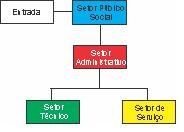 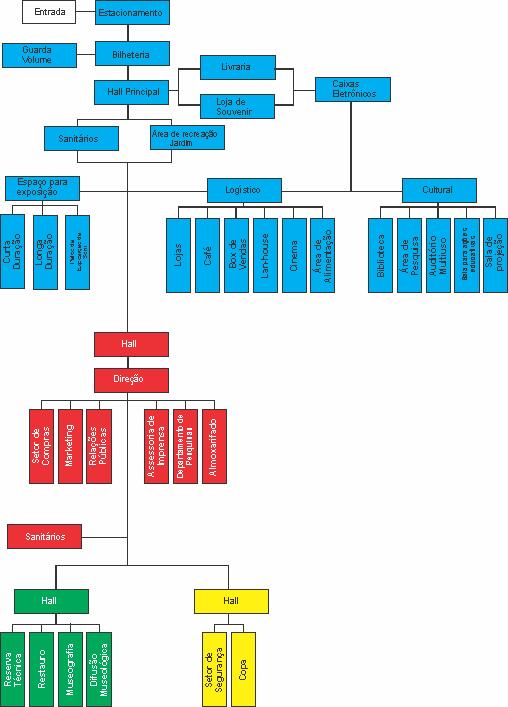 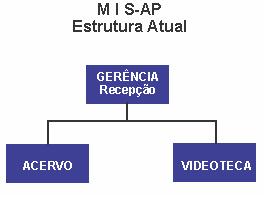 TÍTULO: A REVITALIZAÇÃO DO CINEMA TEATRO PAROQUIAL COM A IMPLANTAÇÃO DE UM MUSEU DA IMAGEM E DO SOM EM UMA PROPOSTA CONTEMPORÂNEA
Embasamento Teórico
Contextualização
Projeto
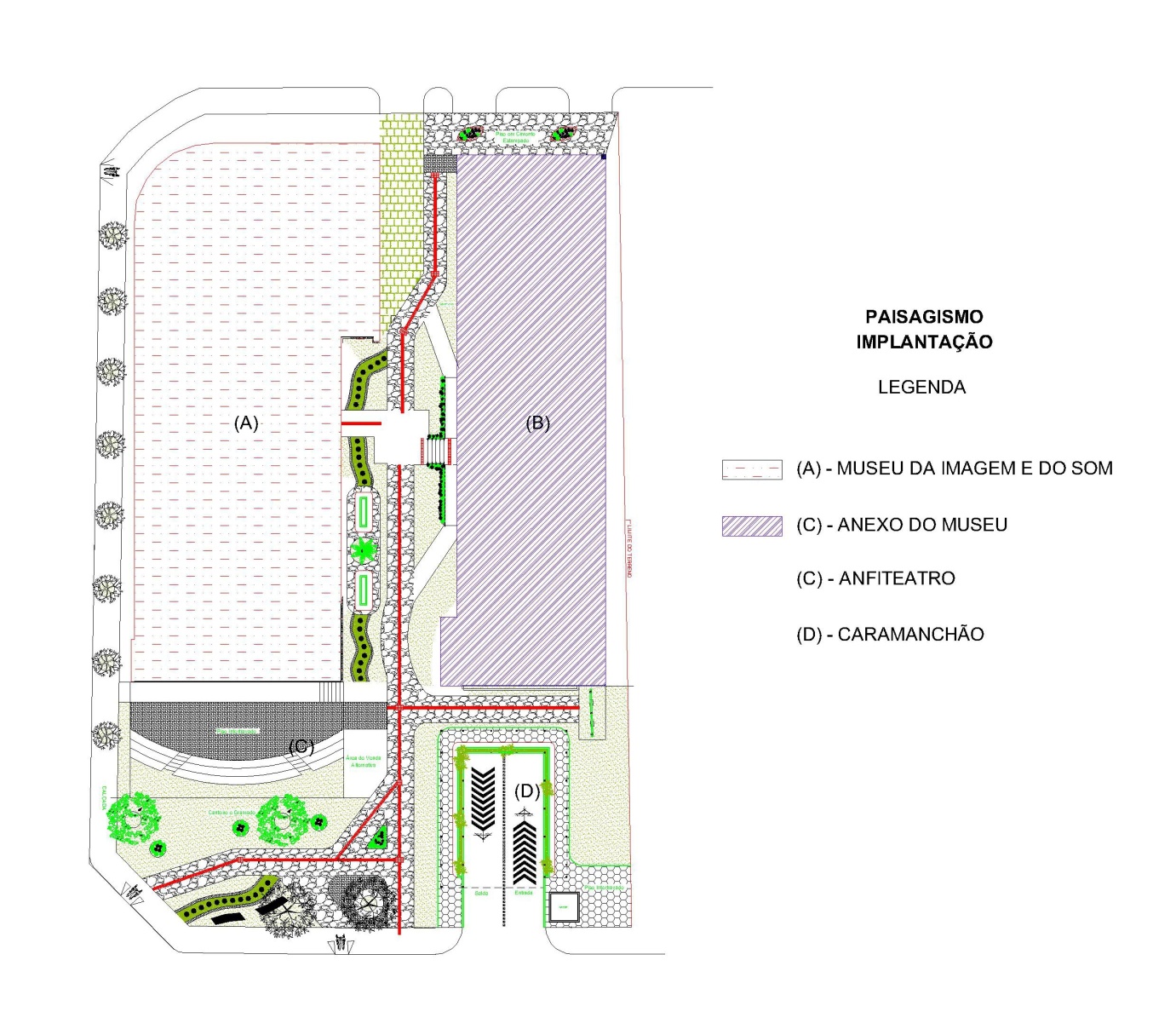 Planta de Implantação
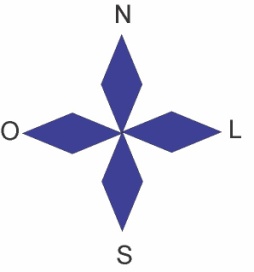 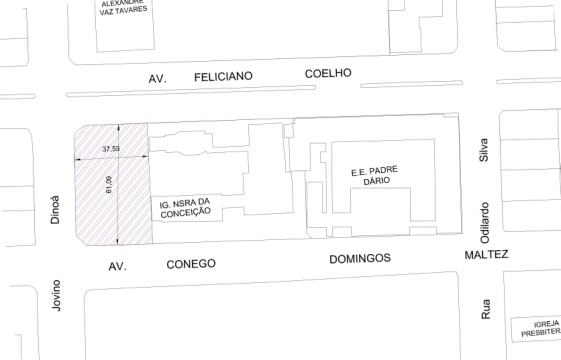 TÍTULO: A REVITALIZAÇÃO DO CINEMA TEATRO PAROQUIAL COM A IMPLANTAÇÃO DE UM MUSEU DA IMAGEM E DO SOM EM UMA PROPOSTA CONTEMPORÂNEA
Embasamento Teórico
Contextualização
Projeto
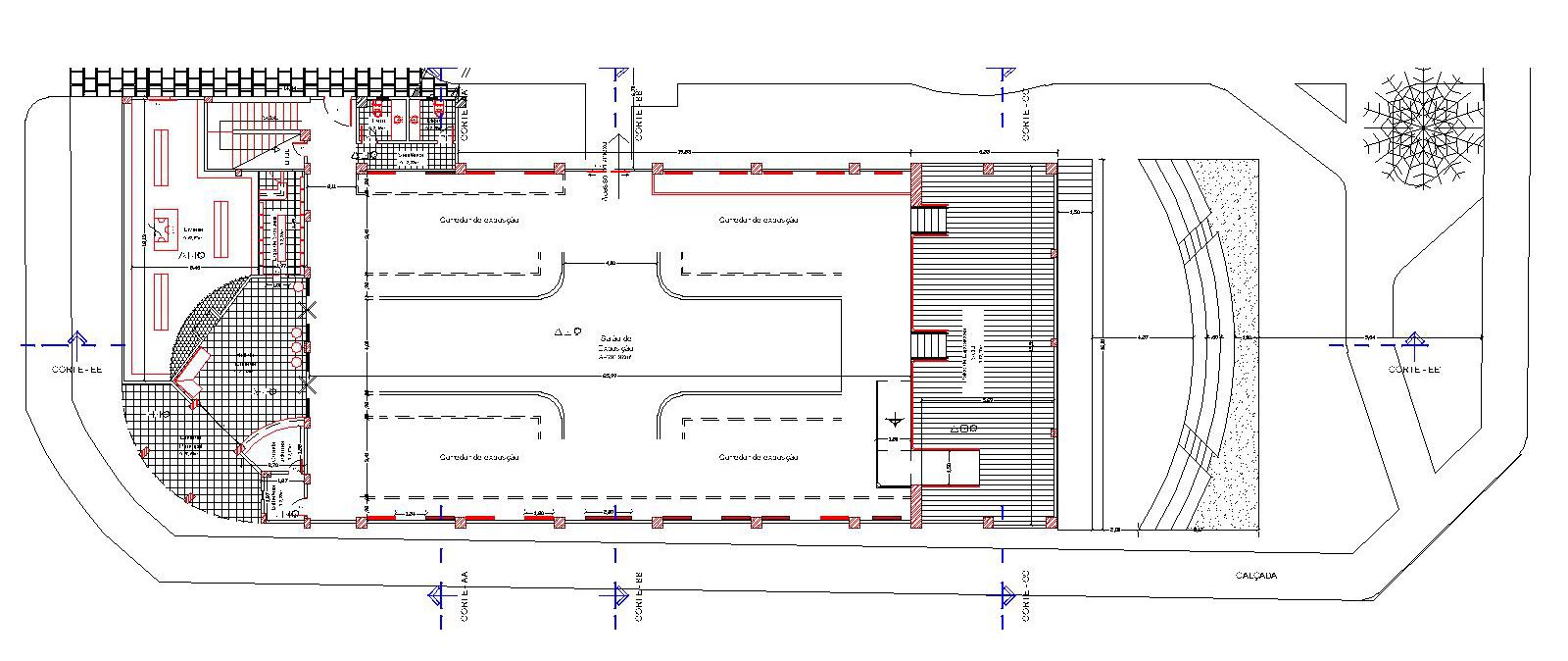 Museu:
Planta Baixa do 
Térreo
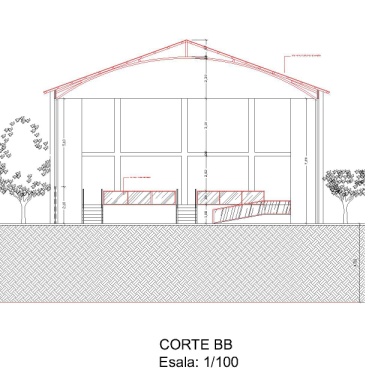 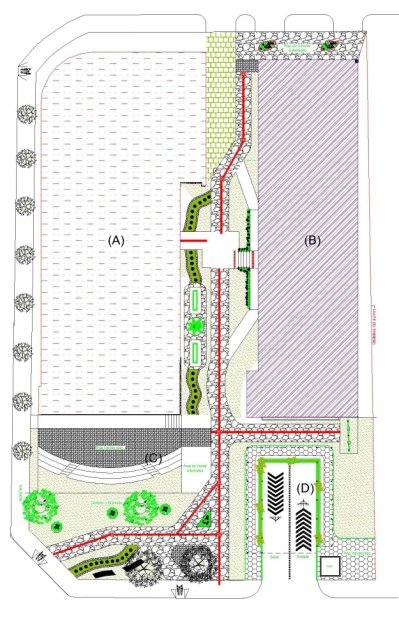 01
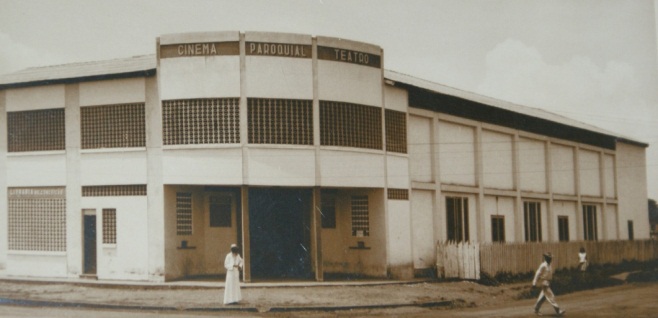 TÍTULO: A REVITALIZAÇÃO DO CINEMA TEATRO PAROQUIAL COM A IMPLANTAÇÃO DE UM MUSEU DA IMAGEM E DO SOM EM UMA PROPOSTA CONTEMPORÂNEA
Embasamento Teórico
Contextualização
Projeto
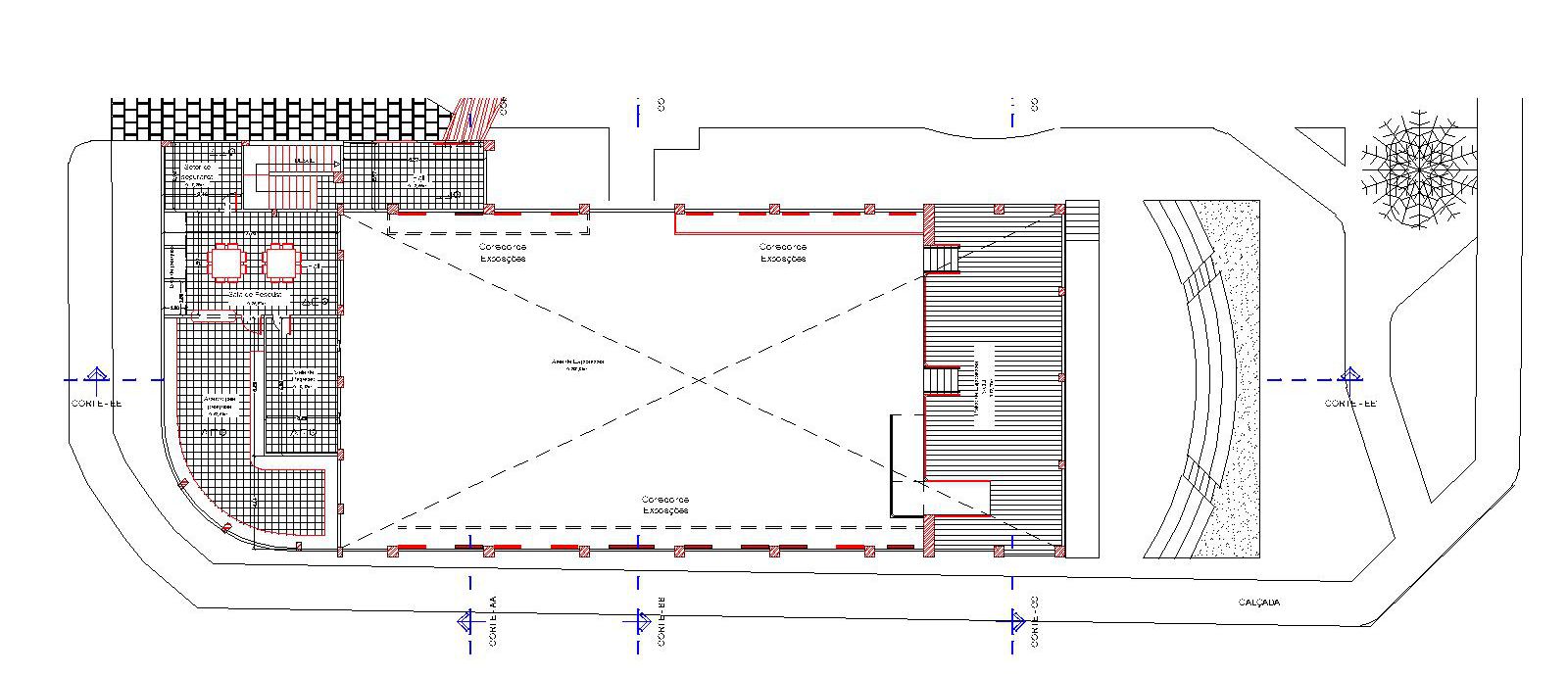 Museu:
Planta Baixa do 
Mezanino
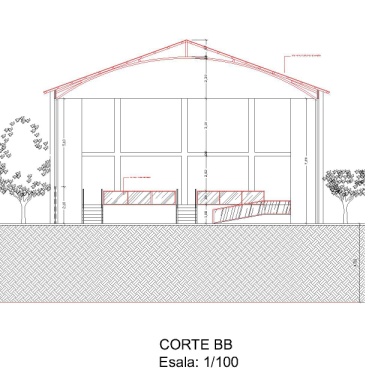 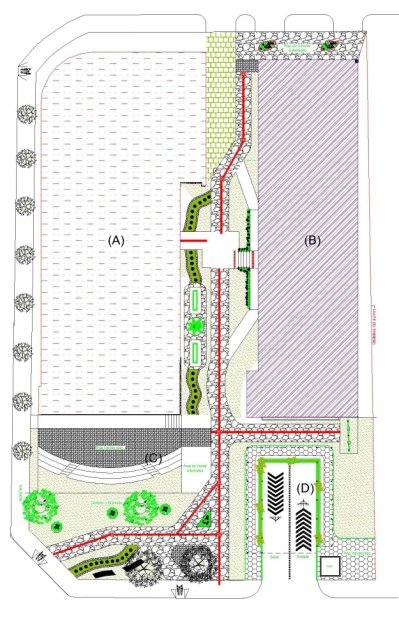 01
TÍTULO: A REVITALIZAÇÃO DO CINEMA TEATRO PAROQUIAL COM A IMPLANTAÇÃO DE UM MUSEU DA IMAGEM E DO SOM EM UMA PROPOSTA CONTEMPORÂNEA
Embasamento Teórico
Contextualização
Projeto
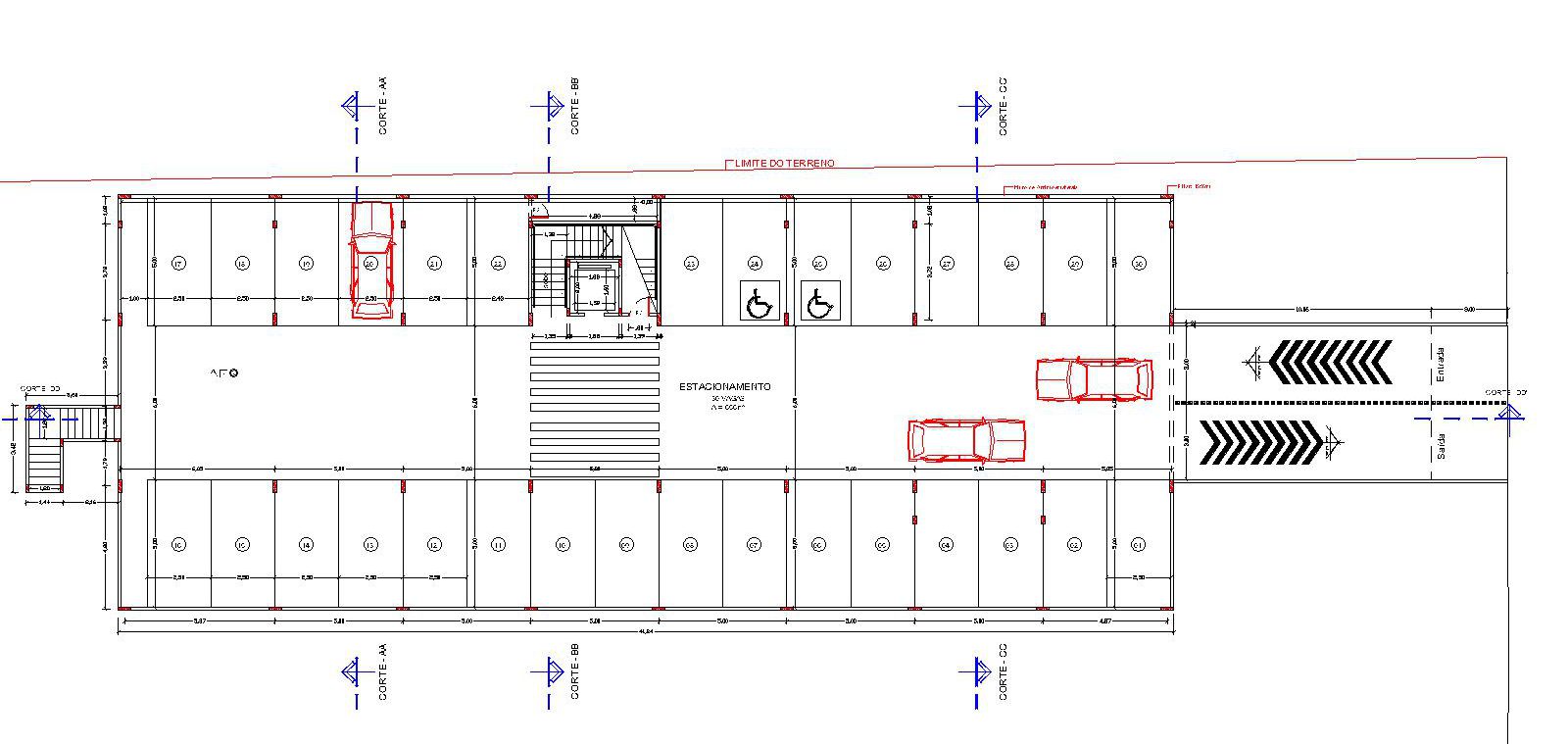 Anexo:
Planta Baixa do 
Sub-solo
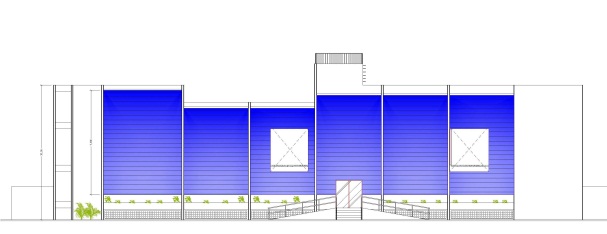 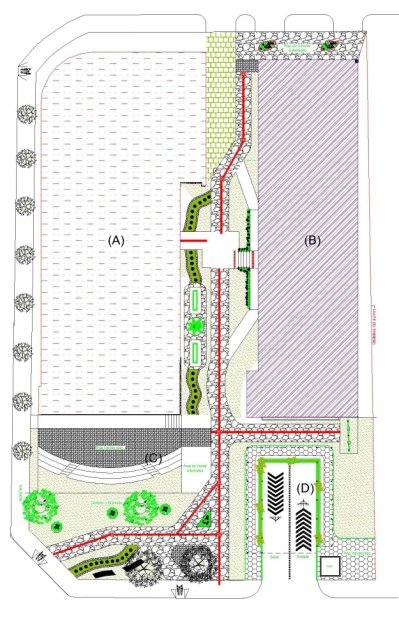 02
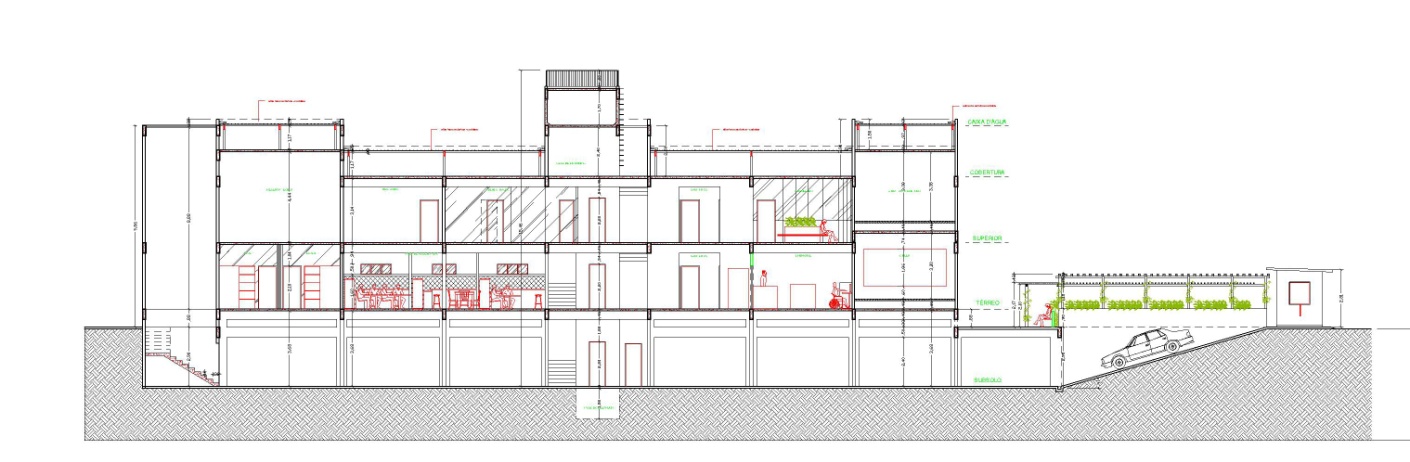 TÍTULO: A REVITALIZAÇÃO DO CINEMA TEATRO PAROQUIAL COM A IMPLANTAÇÃO DE UM MUSEU DA IMAGEM E DO SOM EM UMA PROPOSTA CONTEMPORÂNEA
Embasamento Teórico
Contextualização
Projeto
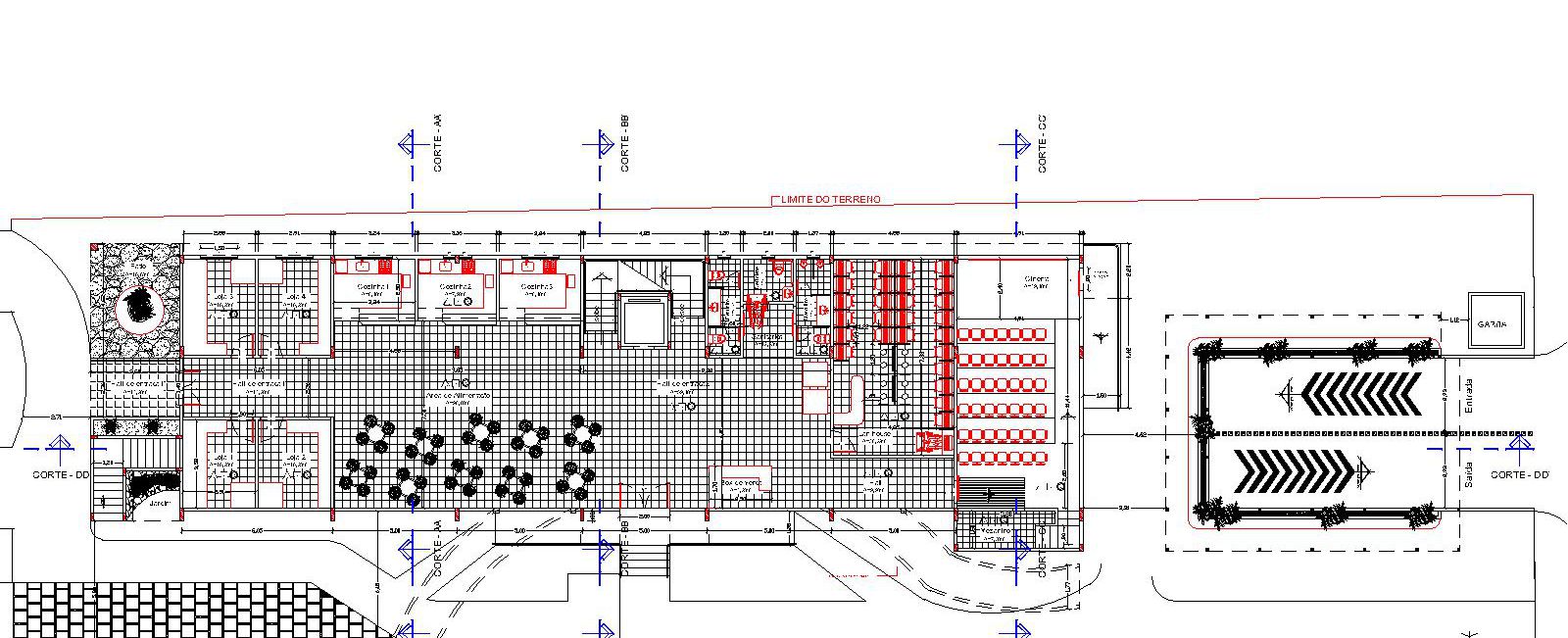 Anexo:
Planta Baixa do 
Térreo
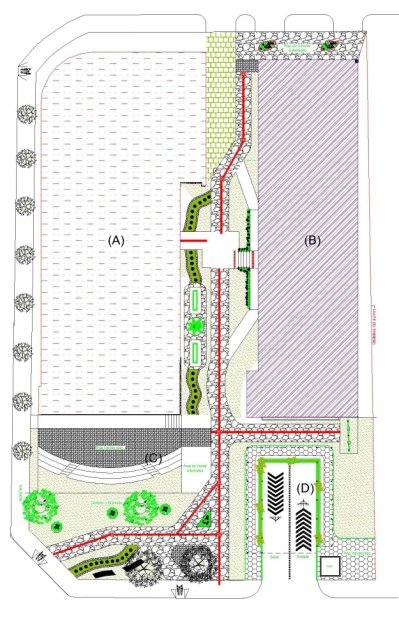 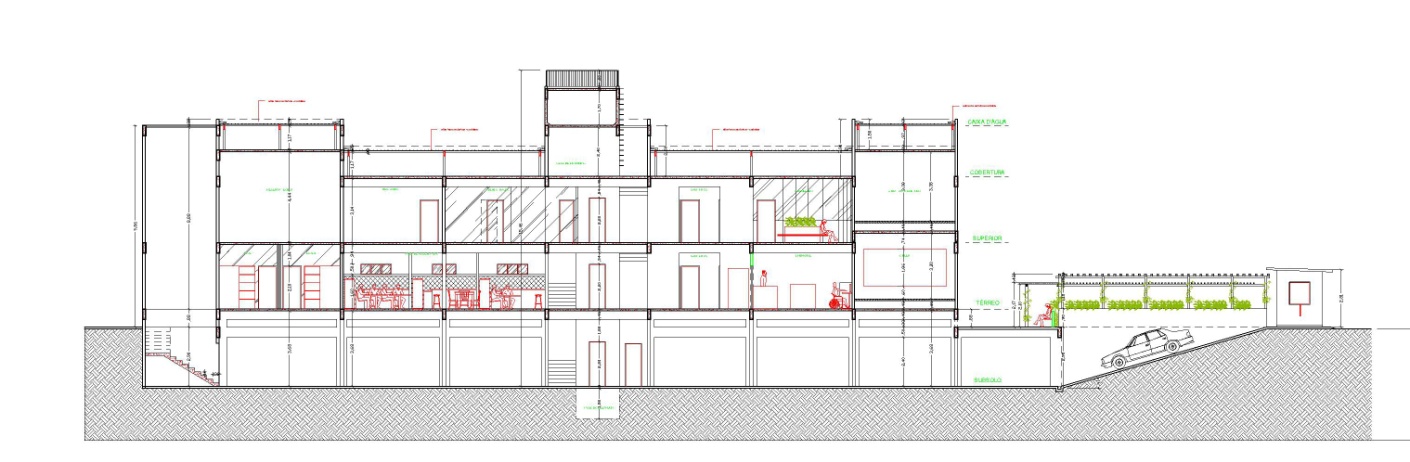 02
TÍTULO: A REVITALIZAÇÃO DO CINEMA TEATRO PAROQUIAL COM A IMPLANTAÇÃO DE UM MUSEU DA IMAGEM E DO SOM EM UMA PROPOSTA CONTEMPORÂNEA
Embasamento Teórico
Contextualização
Projeto
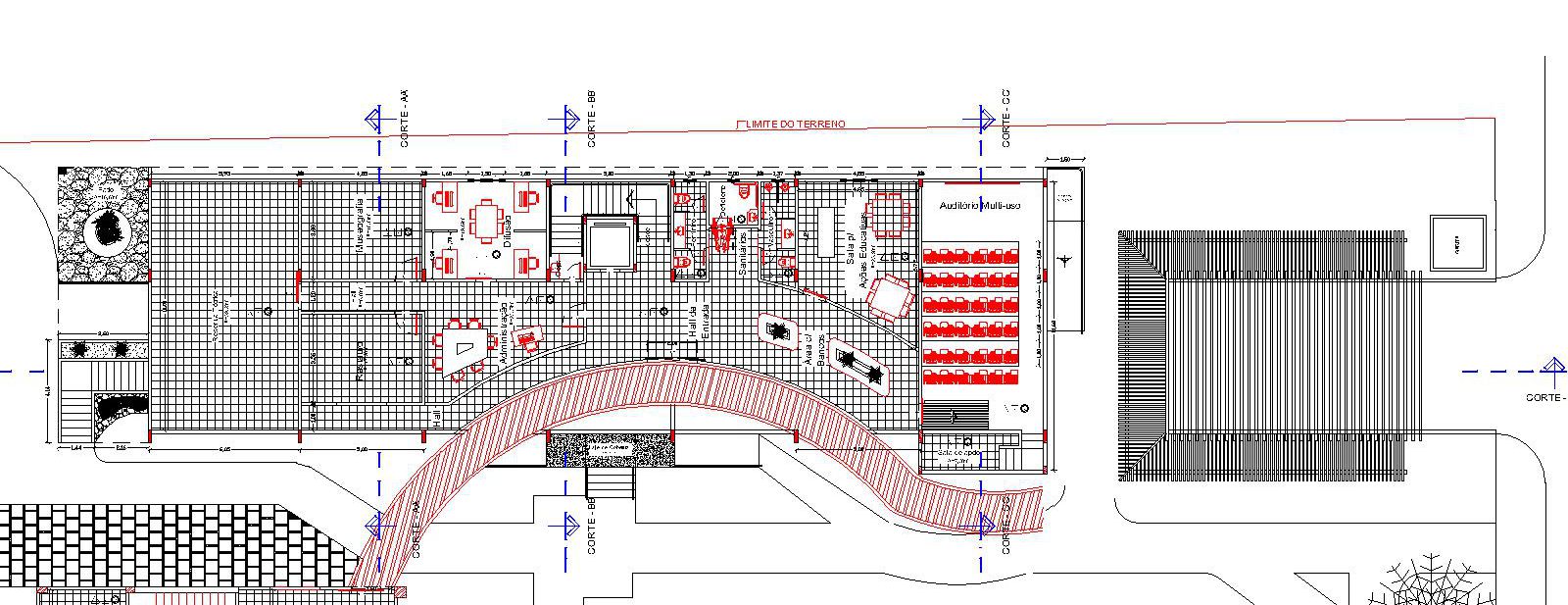 Anexo:
Planta Baixa do 
Superior
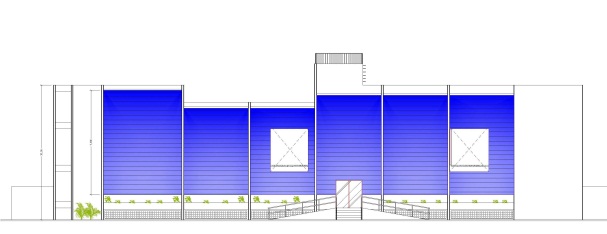 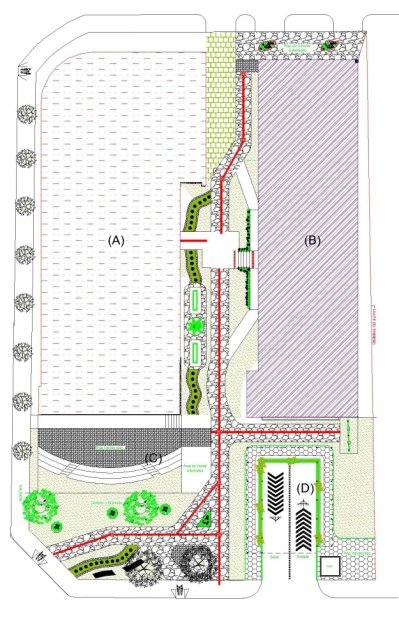 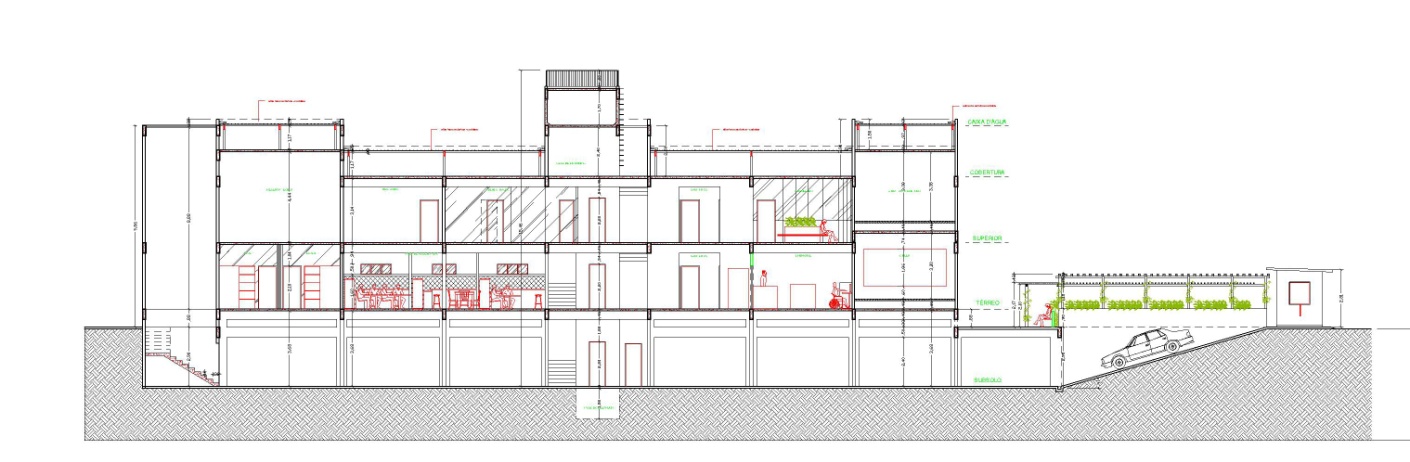 02
TÍTULO: A REVITALIZAÇÃO DO CINEMA TEATRO PAROQUIAL COM A IMPLANTAÇÃO DE UM MUSEU DA IMAGEM E DO SOM EM UMA PROPOSTA CONTEMPORÂNEA
Embasamento Teórico
Contextualização
Projeto
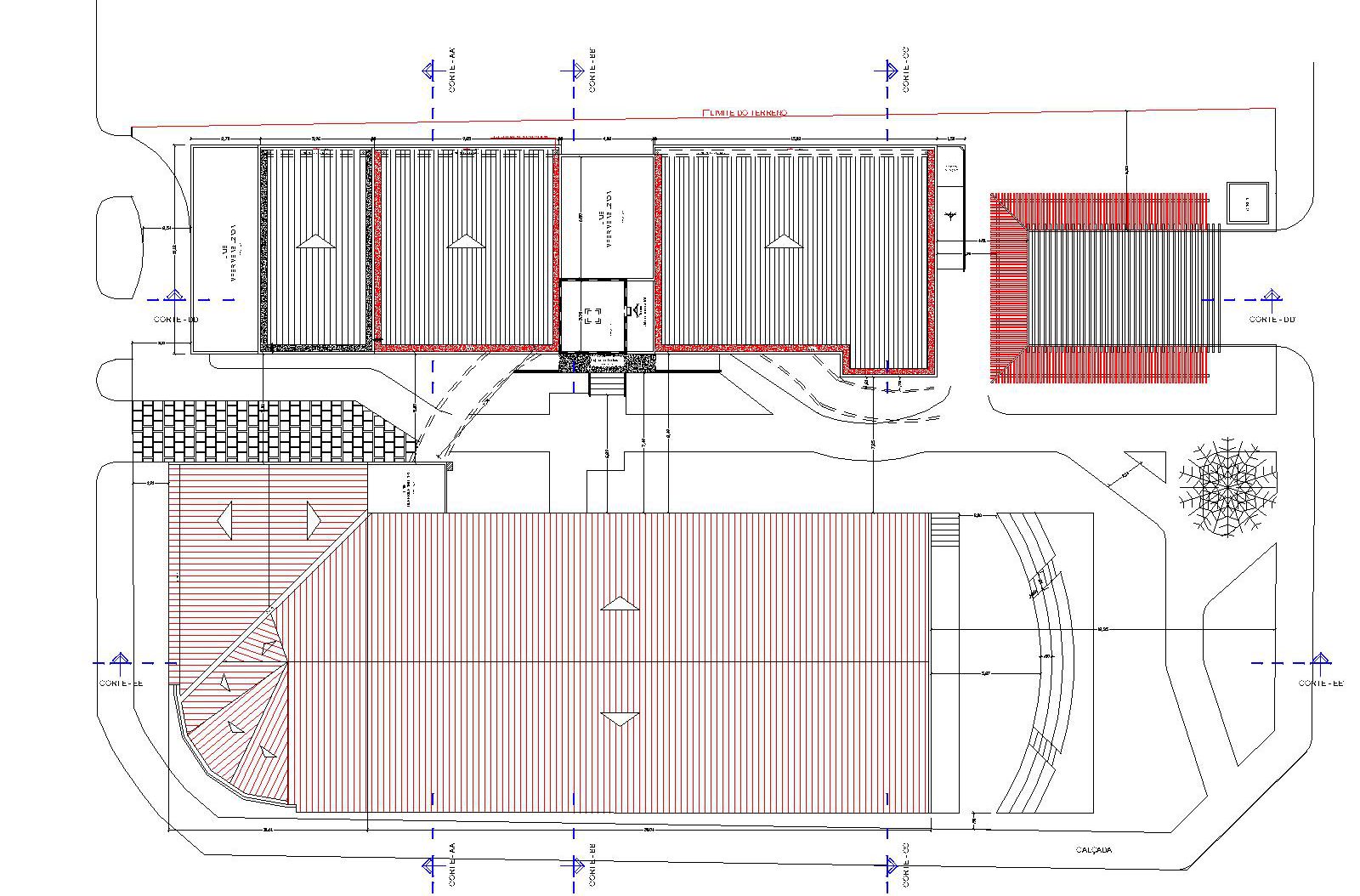 Anexo:
Planta de Cobertura
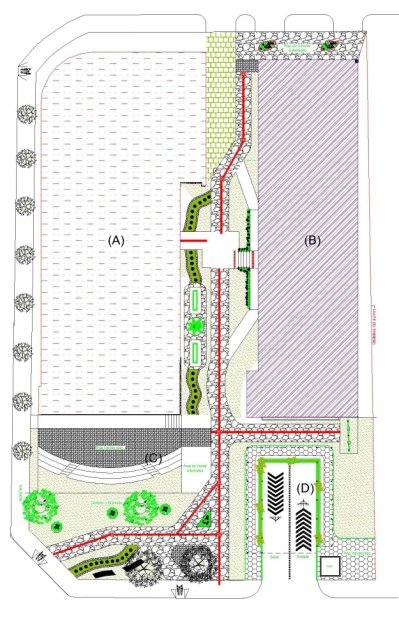 02
01
TÍTULO: A REVITALIZAÇÃO DO CINEMA TEATRO PAROQUIAL COM A IMPLANTAÇÃO DE UM MUSEU DA IMAGEM E DO SOM EM UMA PROPOSTA CONTEMPORÂNEA
Embasamento Teórico
Contextualização
Projeto
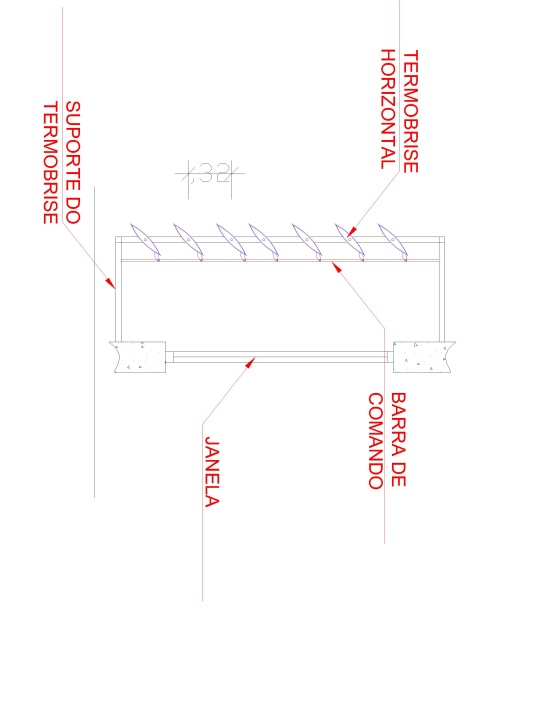 Detalhamento
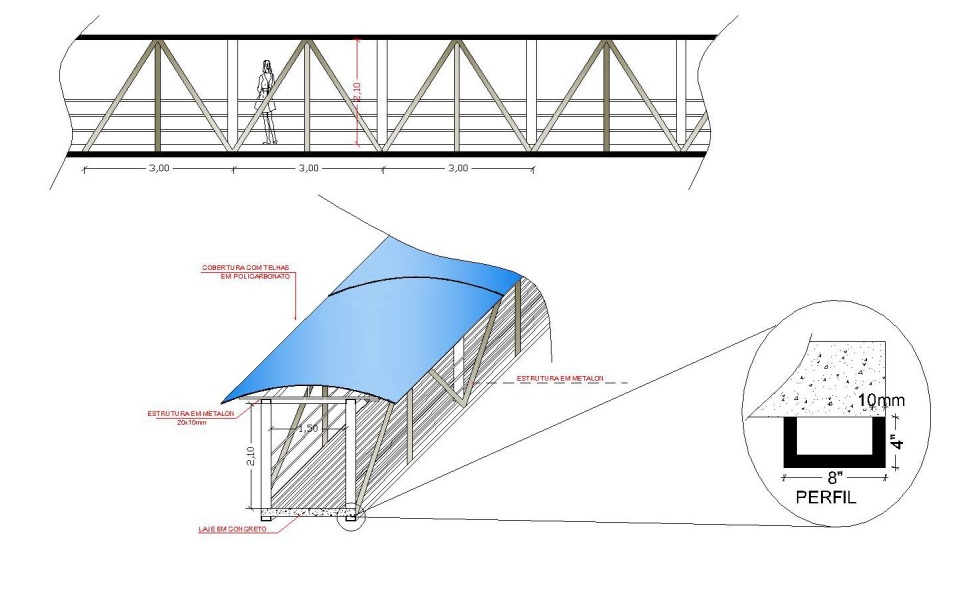 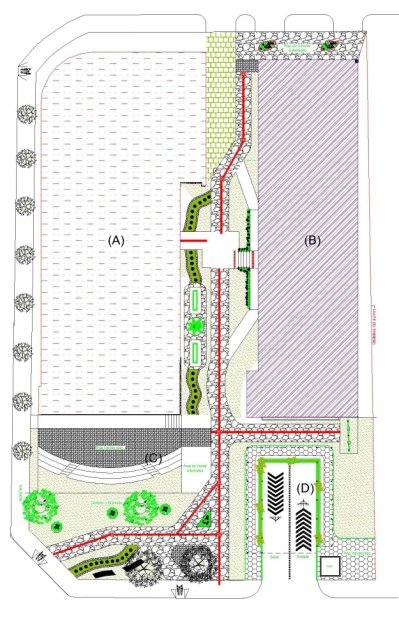 02
01
TÍTULO: A REVITALIZAÇÃO DO CINEMA TEATRO PAROQUIAL COM A IMPLANTAÇÃO DE UM MUSEU DA IMAGEM E DO SOM EM UMA PROPOSTA CONTEMPORÂNEA
CONSIDERAÇÕES
O Cinema Teatro Paroquial está amparado por leis patrimoniais, que justificam os interesses dos pesquisadores de reconhecer o Cinema como patrimônio cultural da cidade de Macapá. O reconhecimento como patrimônio é justificado devido à história que o monumento possui, pelo seu estilo, por ser um dos únicos na época ligado a igreja, a localização estratégica entre duas vias de grande fluxo, além disso, é um dos poucos imóveis de interesse de registro patrimonial que ainda resiste ao crescimento da cidade.
	Logo, compreendeu-se que é possível concretizar a restauração e a revitalização do monumento quando há o interesse pelo resgate da memória.
TÍTULO: A REVITALIZAÇÃO DO CINEMA TEATRO PAROQUIAL COM A IMPLANTAÇÃO DE UM MUSEU DA IMAGEM E DO SOM EM UMA PROPOSTA CONTEMPORÂNEA
OBRIGADA !